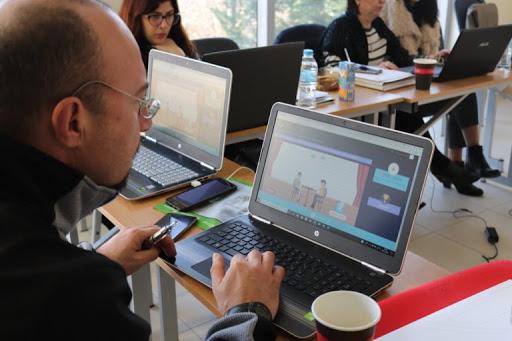 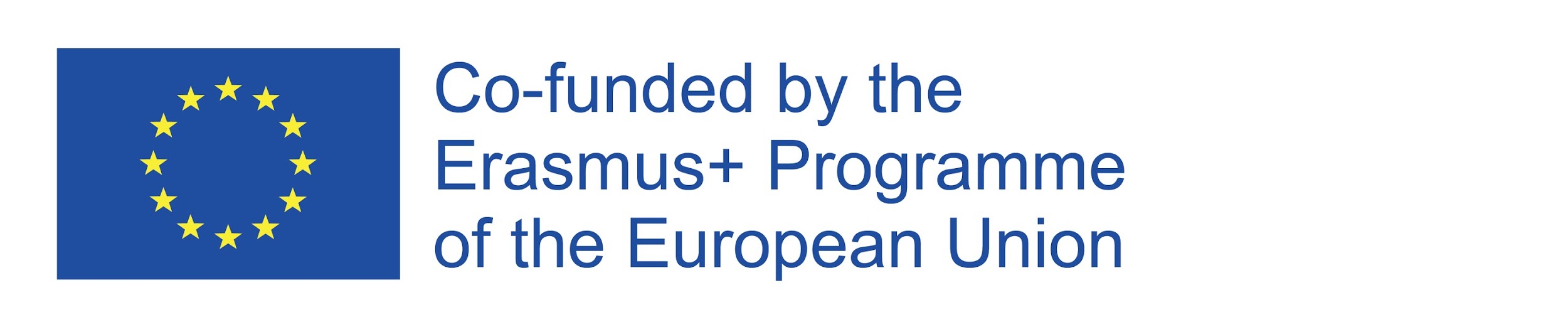 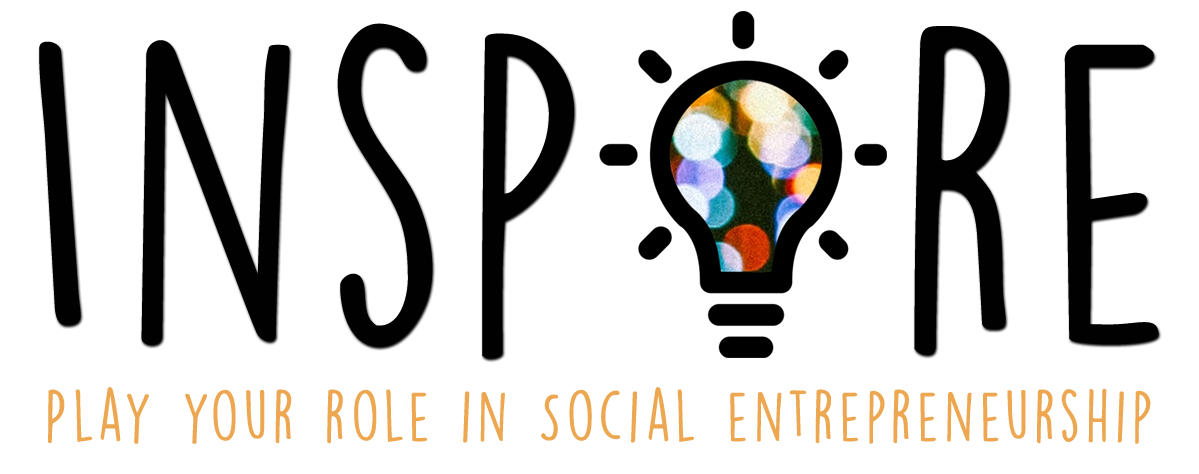 INSPIRE
INnovative Serious Play for Identifying your Role in Social Entrepreneurship
The INSPIRE is aiming to inspire and empower young people between 18-24 engage with Social Entrepreneurship, create strong teams which will found their companies, through an innovative toolkit and a psychometric serious game that assesses and identifies their competences and personality characteristics while it presents them ways of overcoming challenges of entrepreneurial world and opportunities according to SDGs.
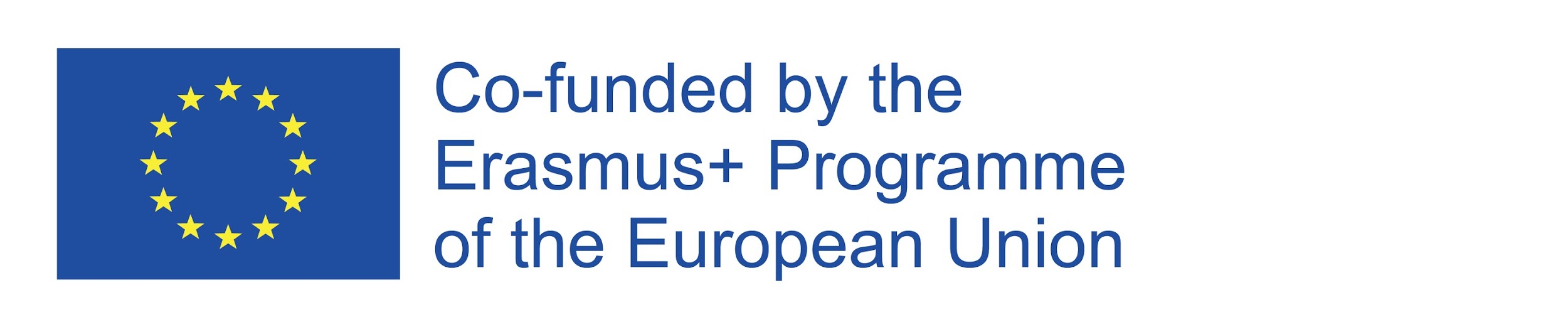 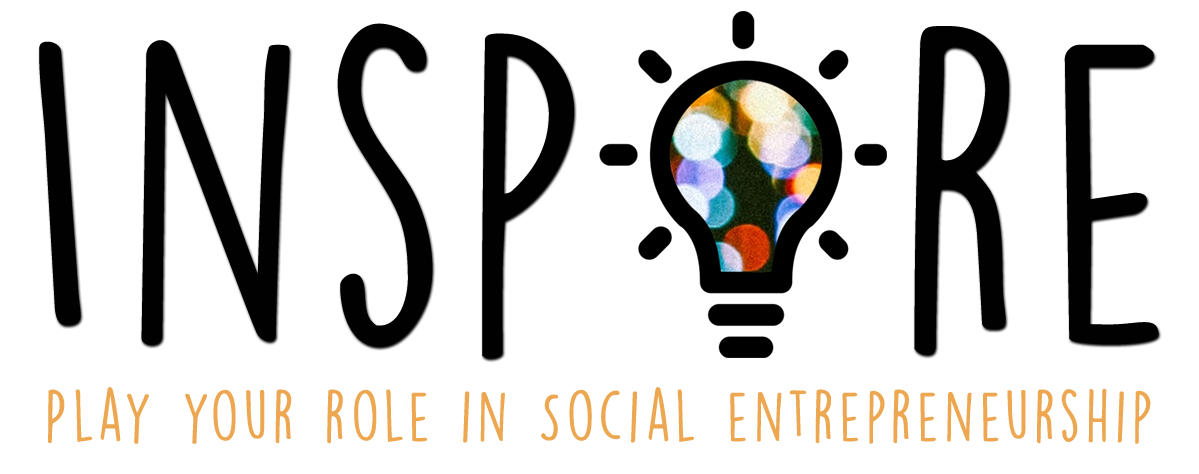 MC2020
Challedu
a youth educational center with expertise in development of training material and implementation of workshops for entrepreneurship and employability of young people
an NGO focusing on creation of serious games for specific educational or other aims
FSC
an family support center implementing the last 20 years career coaching workshops and seminars as well as personal advisory especially to vulnerable groups like young people, refugees, women, economic excluded people
CIP
an NGO dealing with young people and empowerment of  entrepreneurial skills
PARTNERS
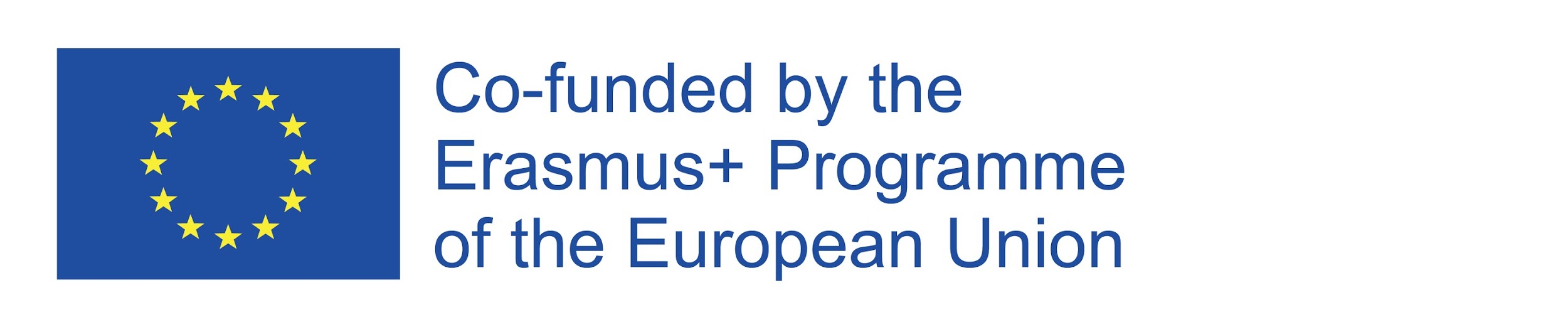 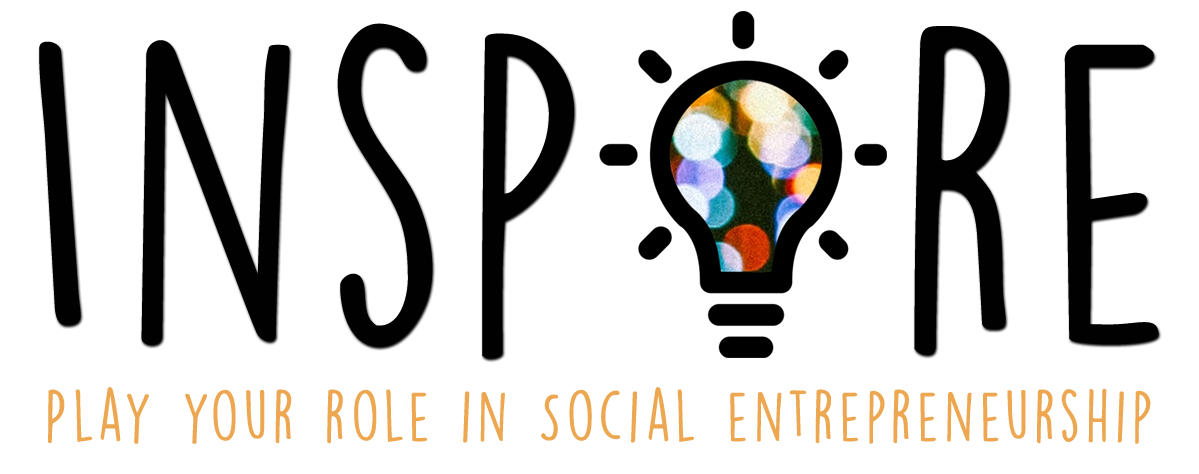 A. Promote entrepreneurship education and social entrepreneurship among young people (18-24)
B. Support young people to identify their skills and competences, in order to develop them more or acquire new for succeeding in developing sustainable Social Enterprises
OBJECTIVES
C. Enhance acquisition of key skills and competences in Social entrepreneurship, SDGs, Self-awareness, Social Media from young people
D. Create an innovative digital toolkit and serious game promoting open education and innovative practices in a digital era
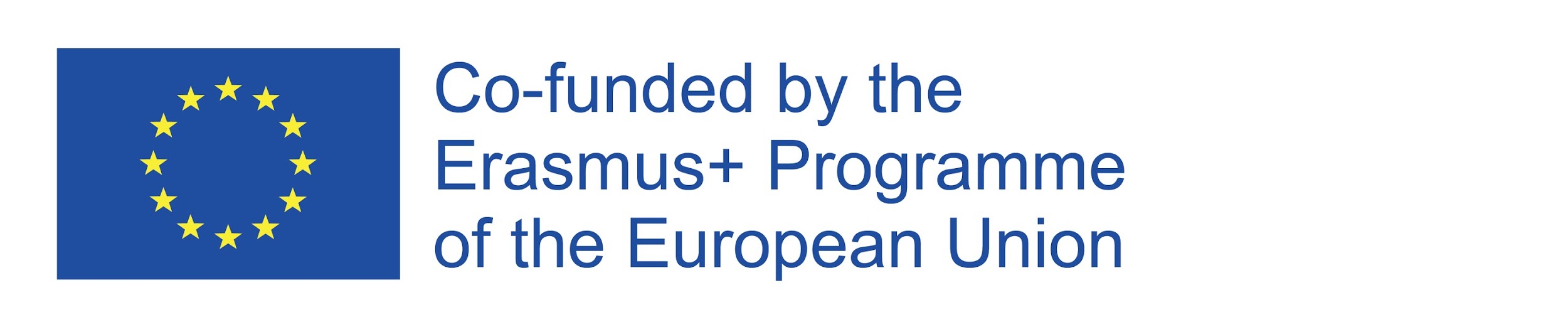 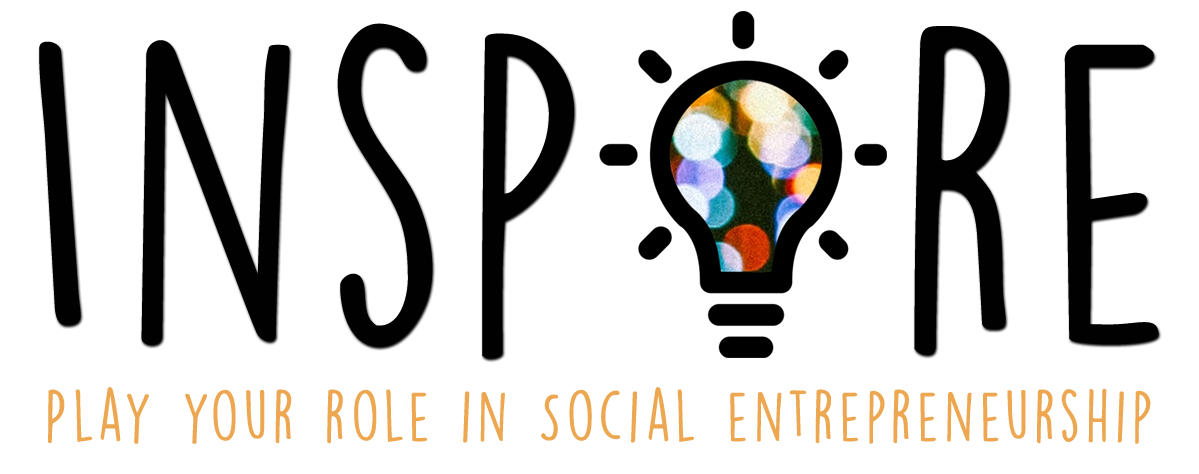 EXPECTED RESULTS OF THE PROJECT
Creating motivation to young people (age 18-24) to form teams and found their own social enterprise.
Creating motivation to young people (age 18-24) to improve their skills, competences and identify the roles they can play in any team or company.
Enhancing the use of serious games in youth training, psychometric evaluation, career coaching, HR and relevant fields.
Strengthening the skills, competences and toolkit of youth trainers, coachers, career advisors and relevant professionals
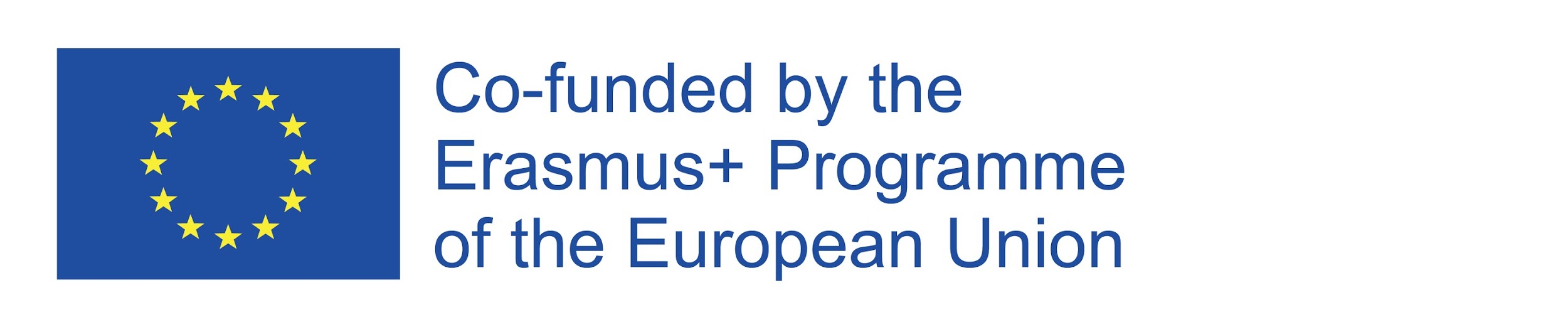 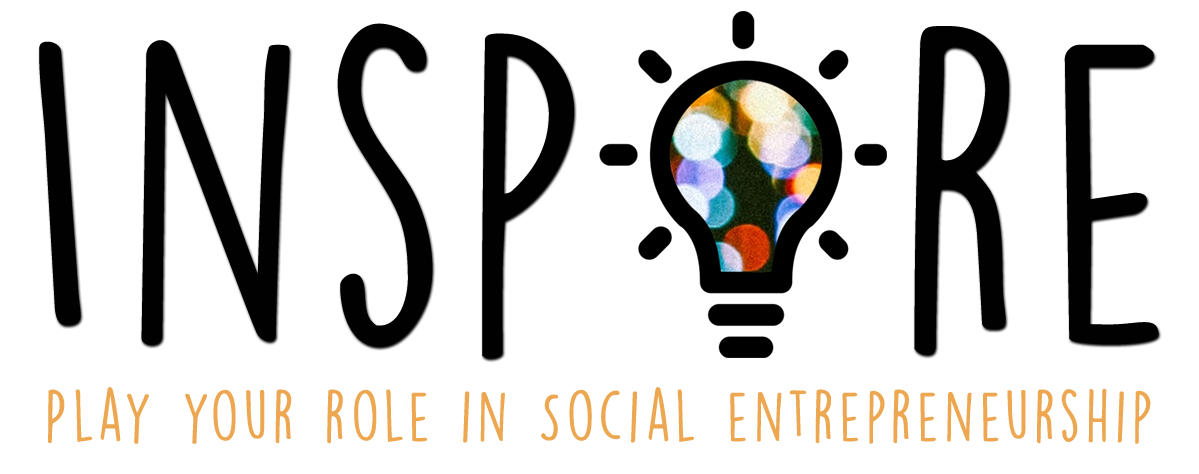 INTELLECTUAL
OUTPUTS
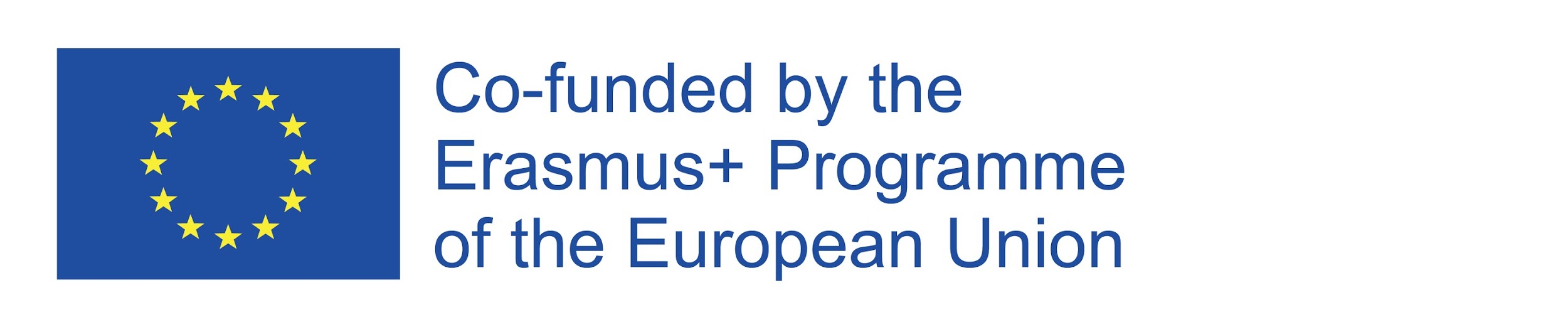 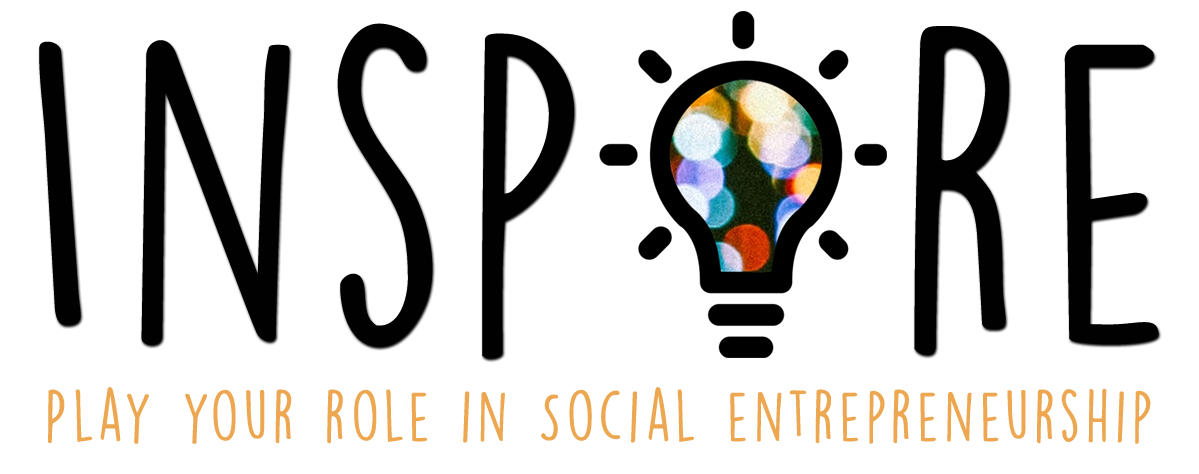 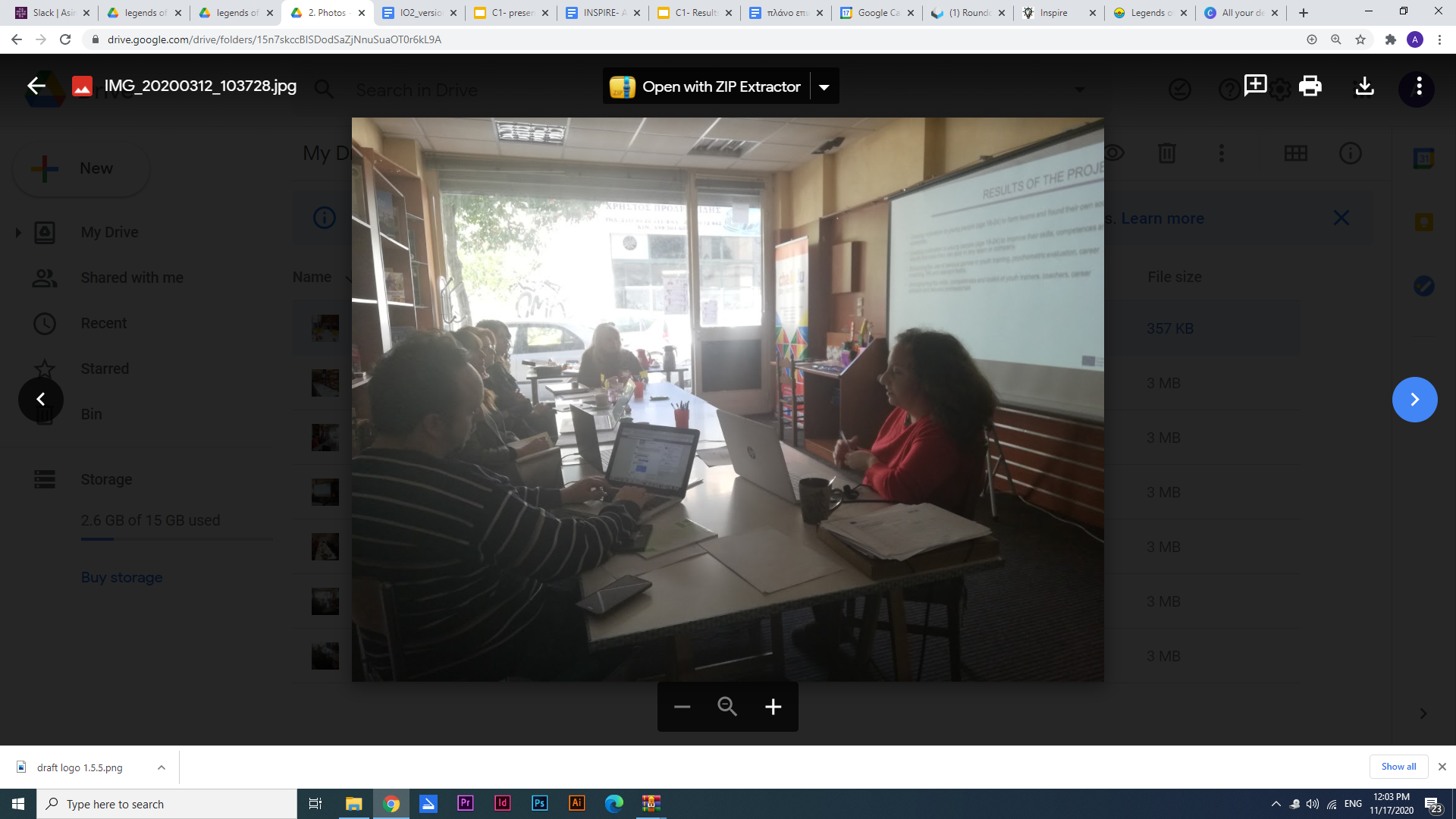 Kick off 
meeting
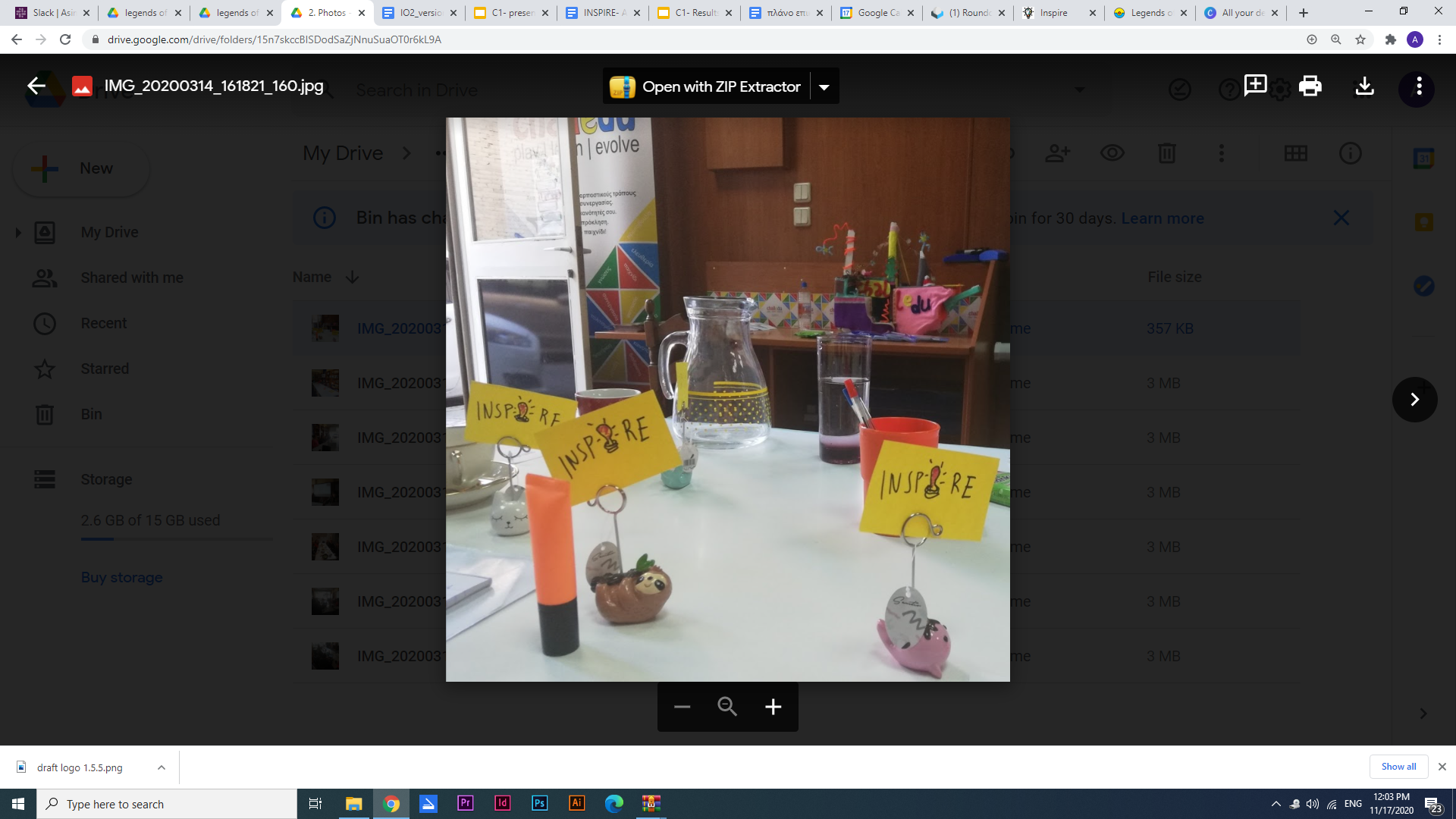 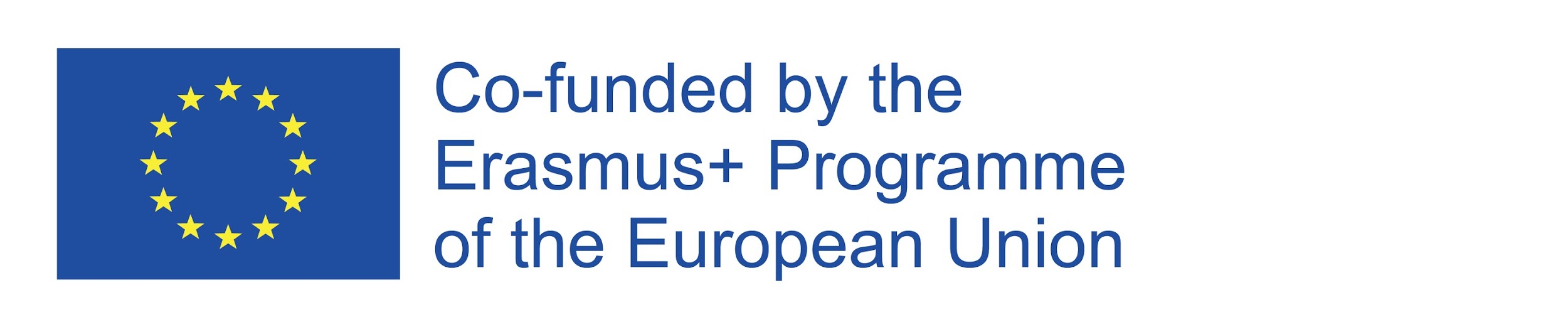 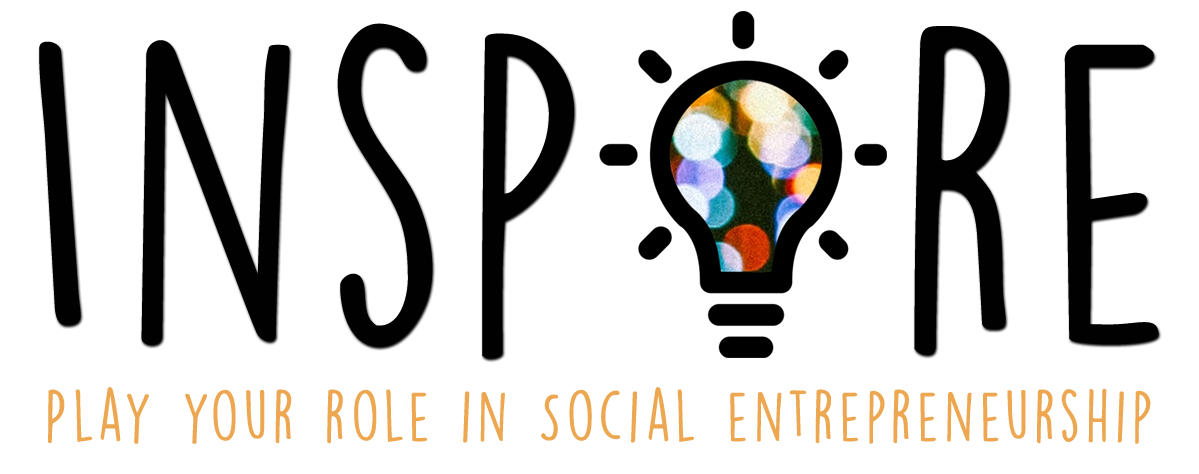 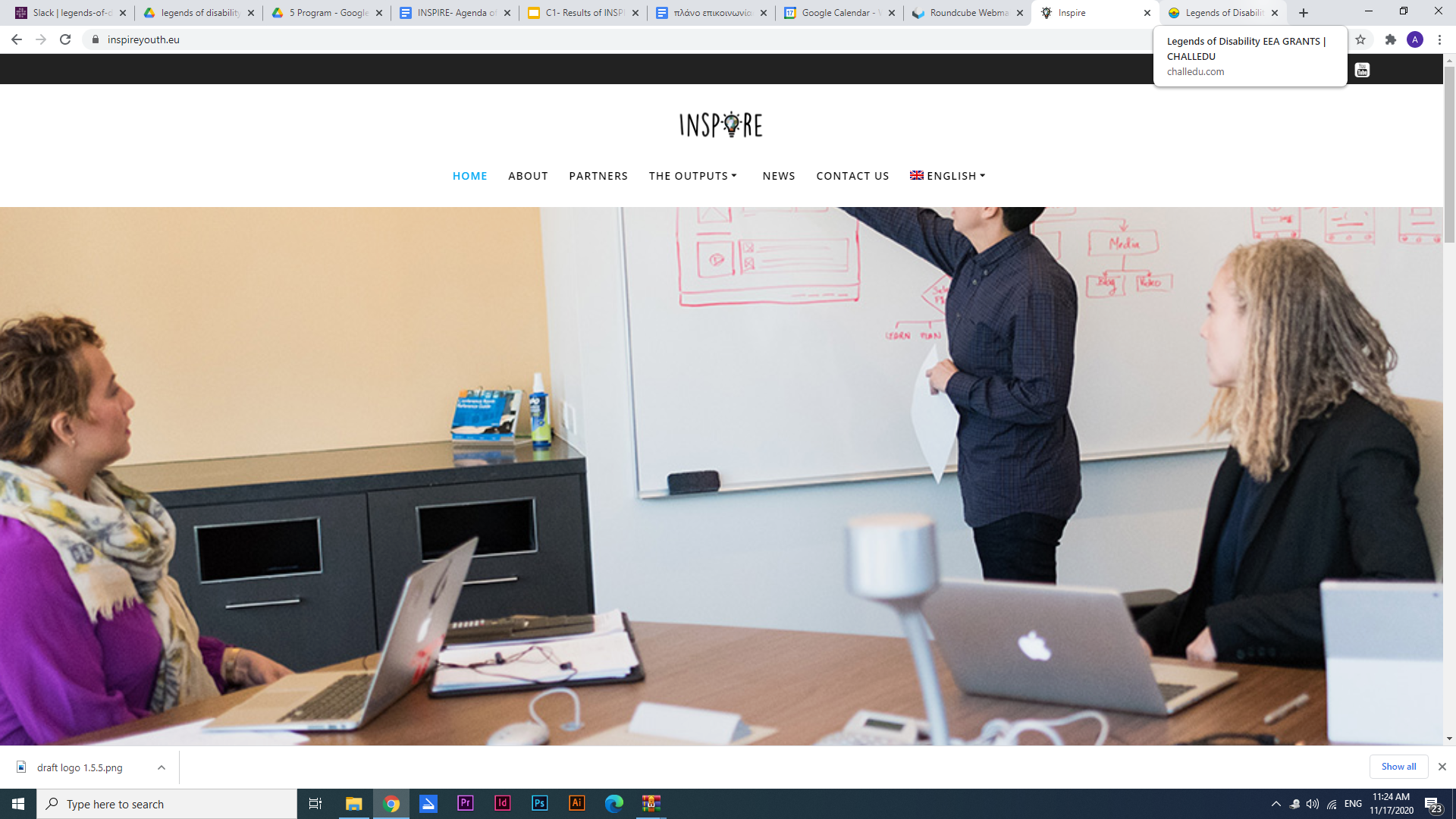 WEBSITE
You can visit our website to find out all details of the project
                           WWW.INSPIREYOUTH.EU
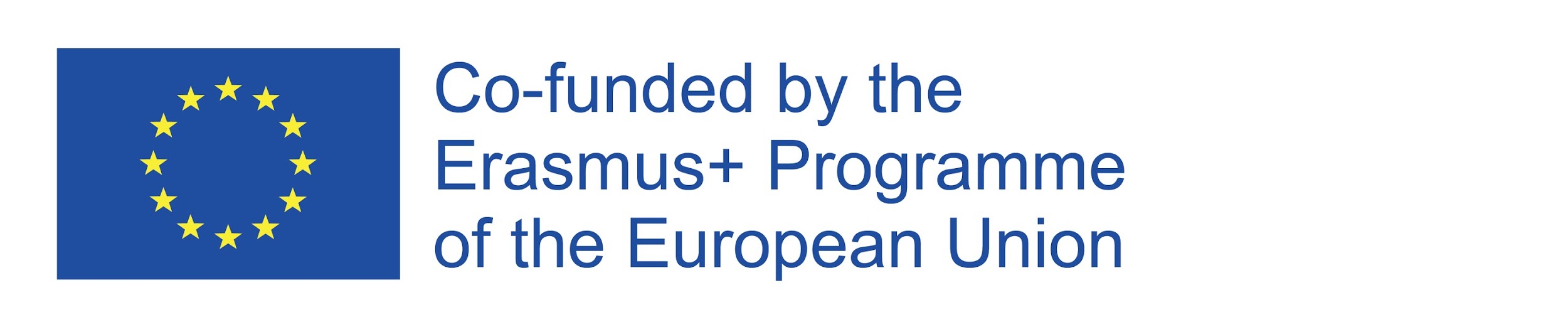 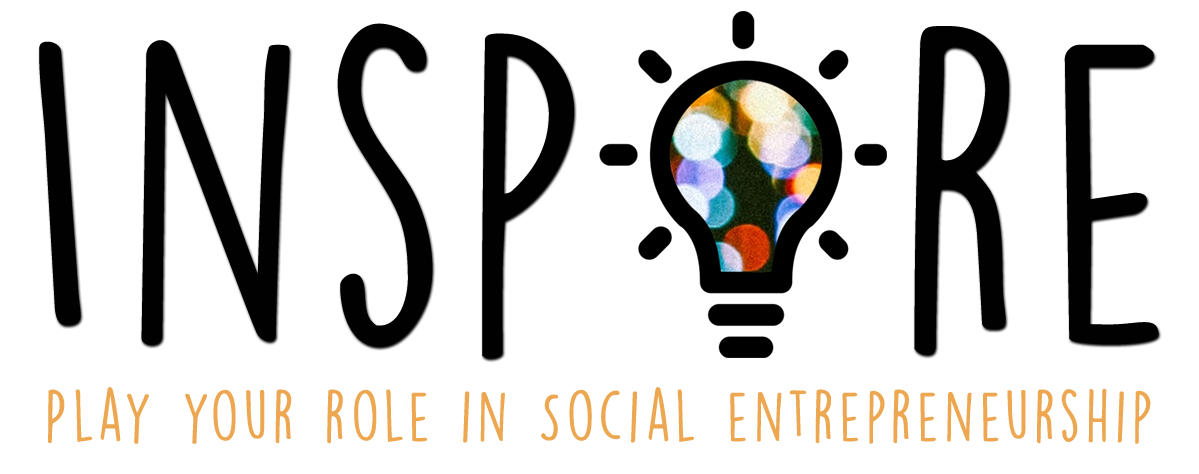 In the methodological guide you will find:

Youth unemployment rates in Europe
How entrepreneurship can be used as a tool to fight unemployment
Characteristics of Startups in Partners countries
What is Sustainable Development Goals (SDGs) and initiatives for their promotion in Europe
How social-startups can help towards SDGs
Educational projects that promotes Social entrepreneurship
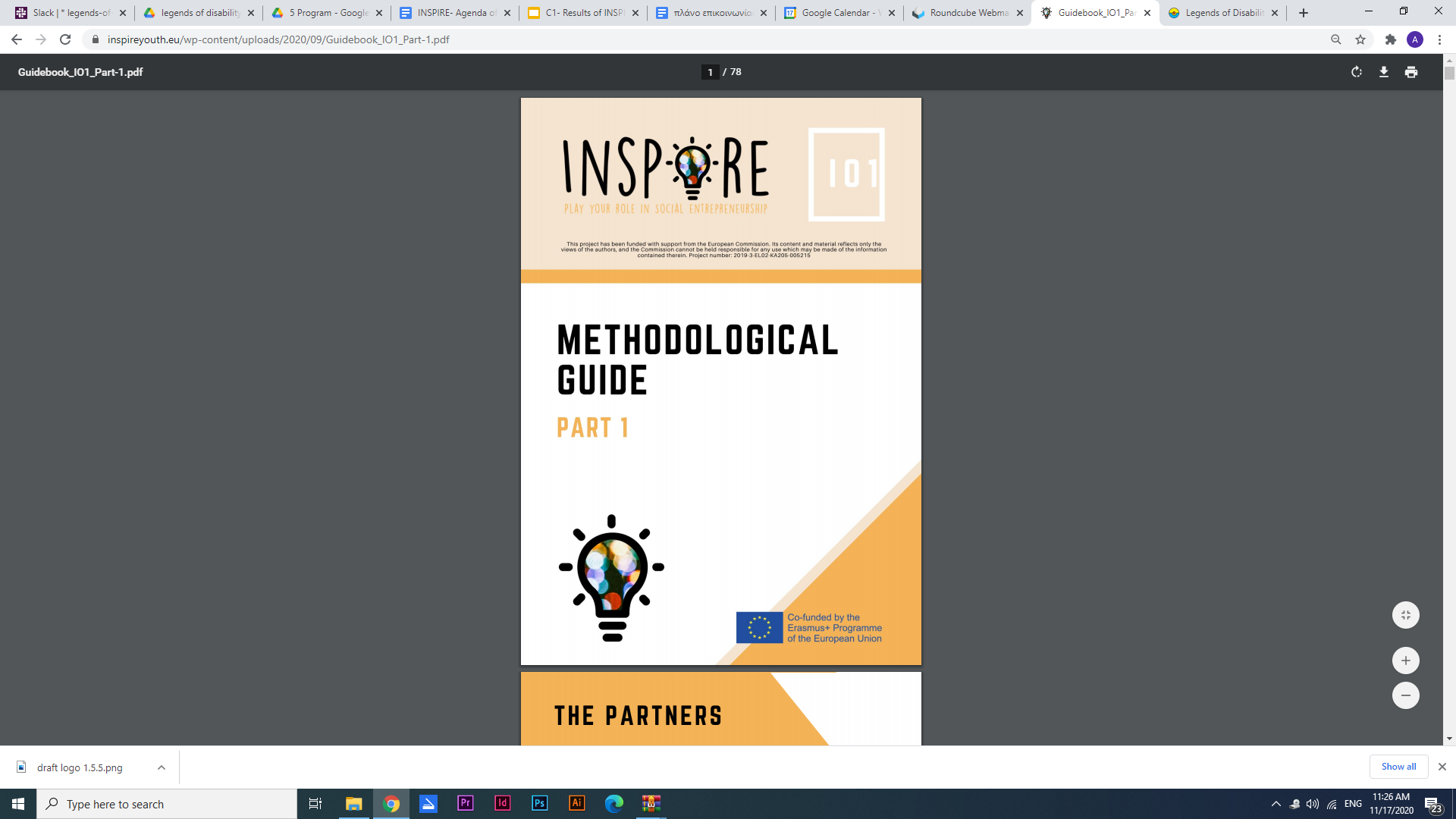 Intellectual Output 1
Methodological guide of INSPIRE 
project
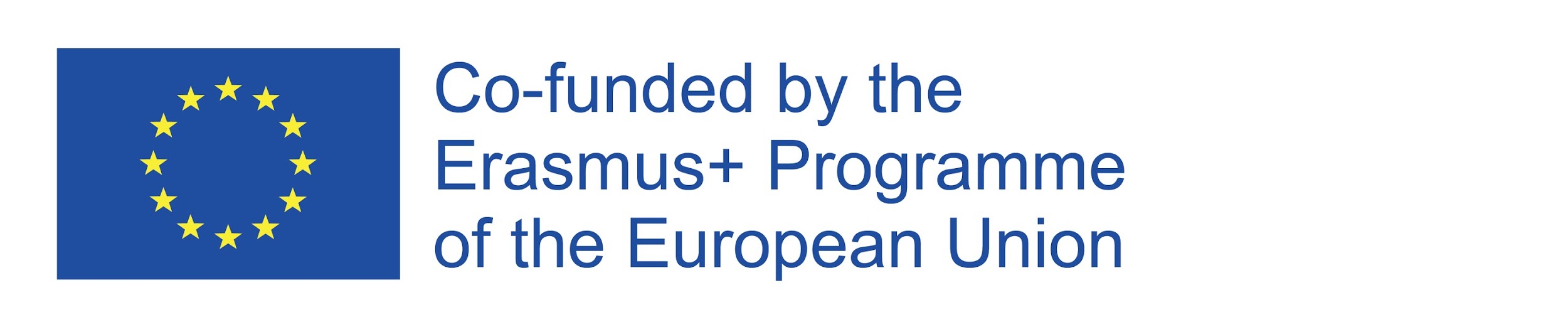 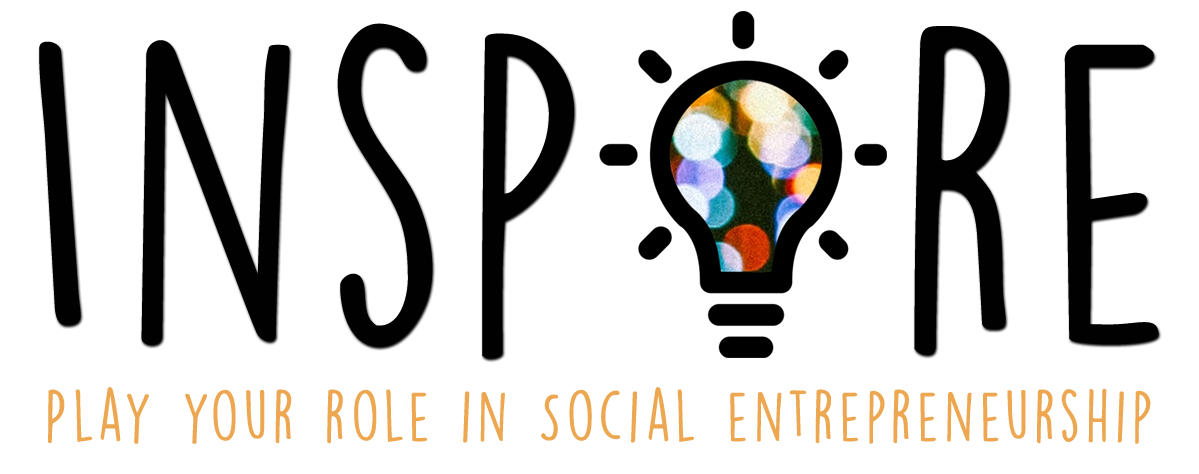 The key points of the guide are:
Career Development and Vocational choices
Skills, competences and personality
Psychometric methods and tools
Roles in a social entrepreneurship
Importance of Teambuilding
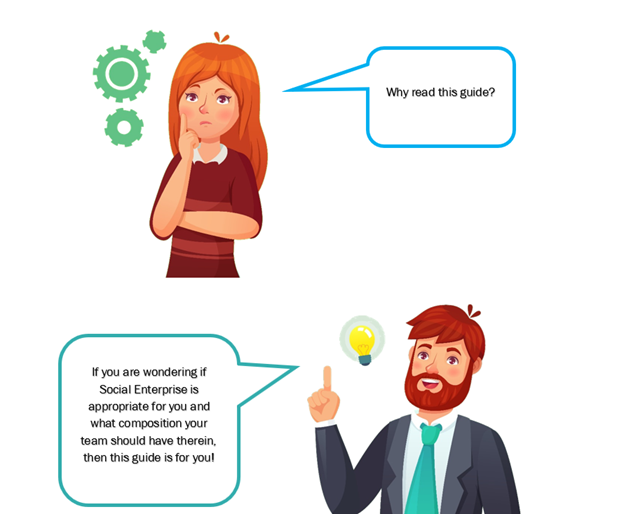 Intellectual Output 2

Learning training guide for 

career development and psychometric methods.
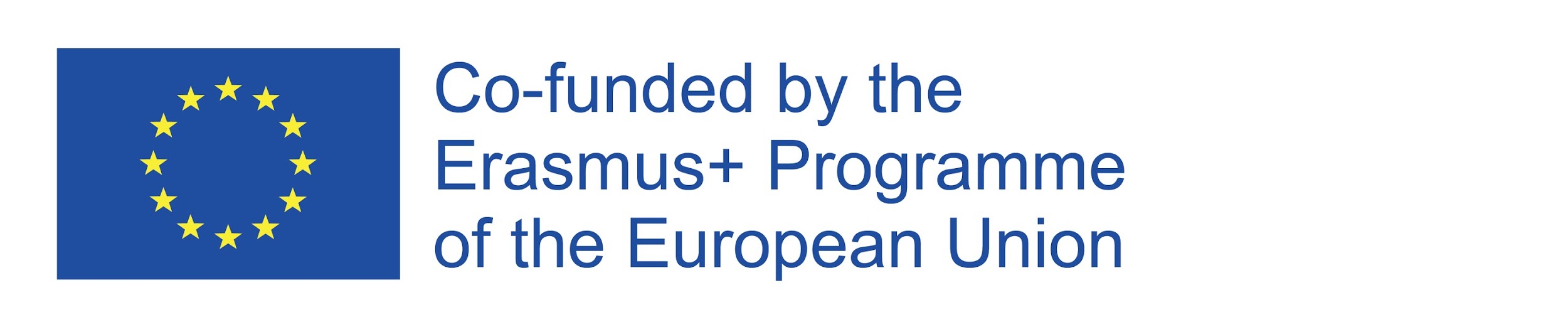 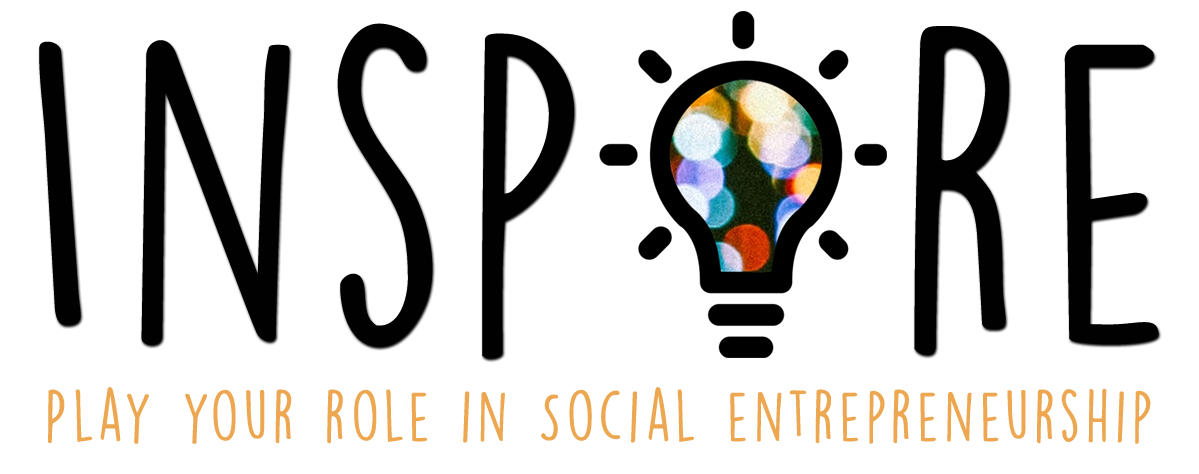 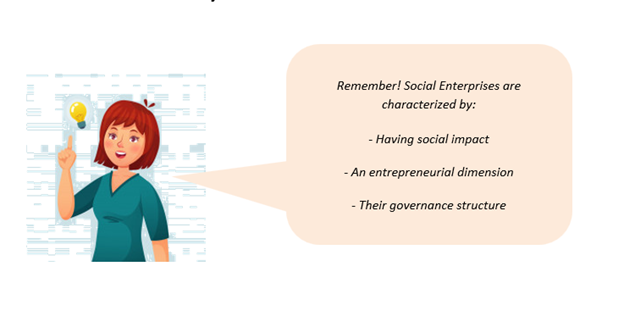 Main contents of part 1: 
Business models for Social enterprises 
SDGs and Social enterprises
Skills and competences of Social entrepreneurs
Activities and tools to develop a strategy for a social enterprise to deal with SDGs
Main contents of part 2:
Social medias in social enterprises
Effective use of social media
Activities and tools to develop a social media strategy for a social enterprise
Intellectual Output 3

Learning training guide for viable Social Enterprises business models addressing challenges based on SDGs (Sustainable Development Goals) and for effective use of Social Medias
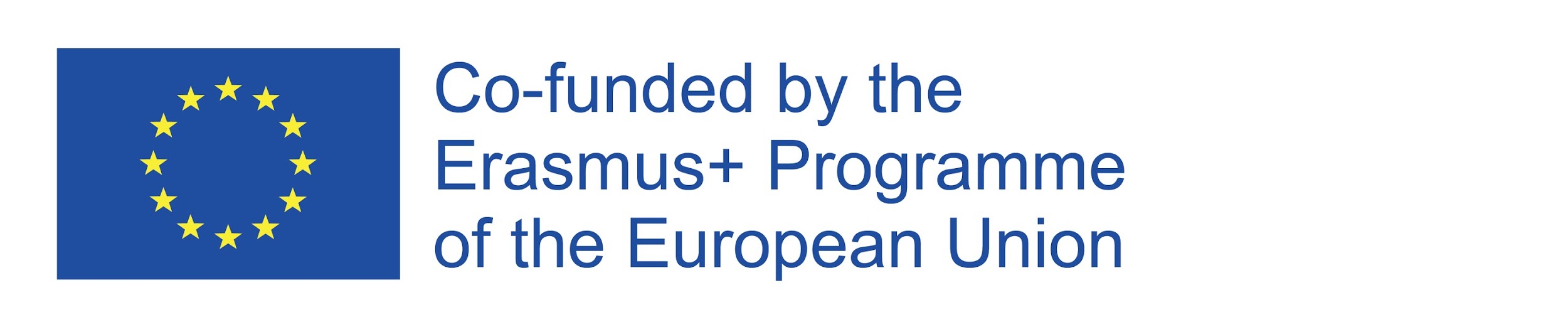 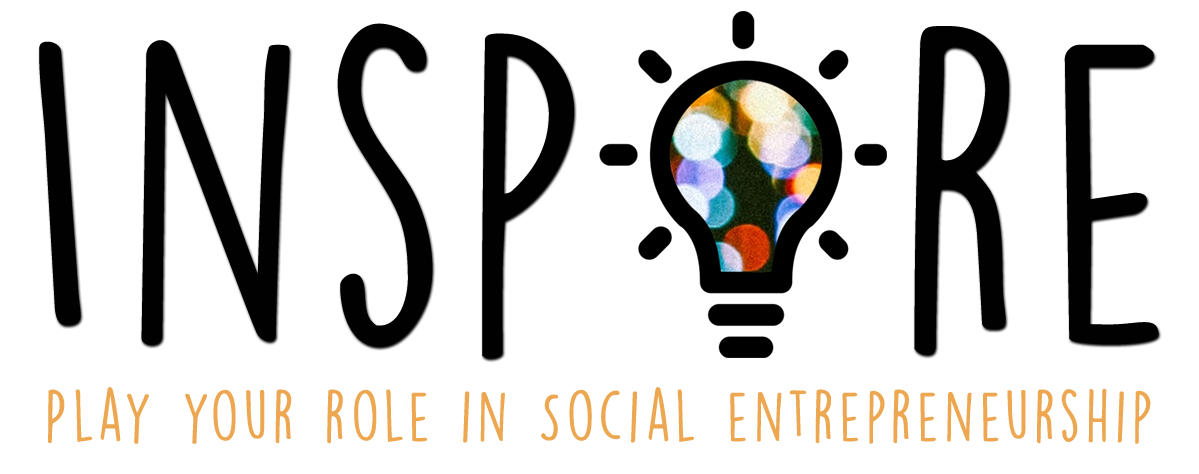 The serious game of INSPIRE project is under development! 
We need your feedback today!!!
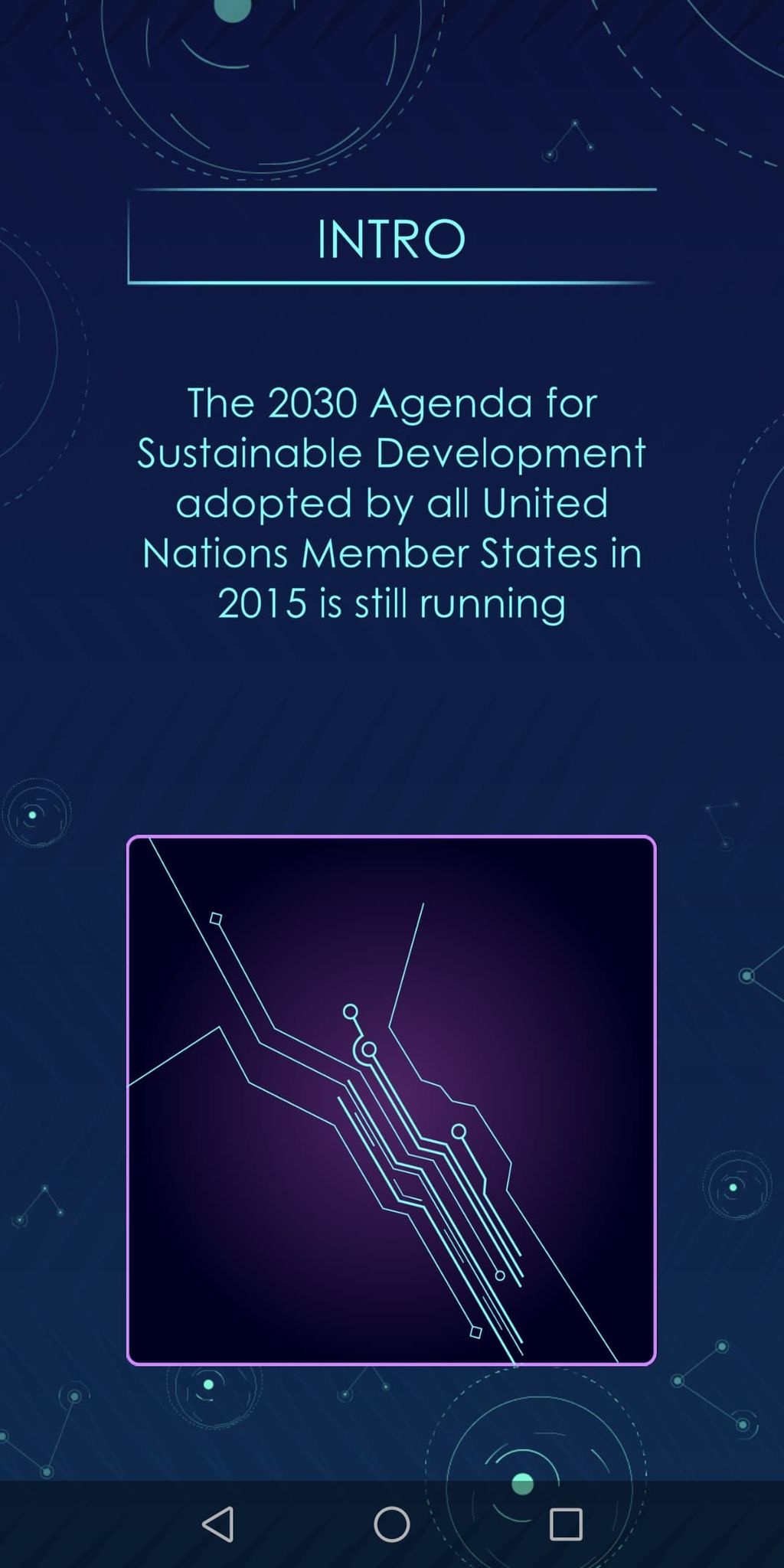 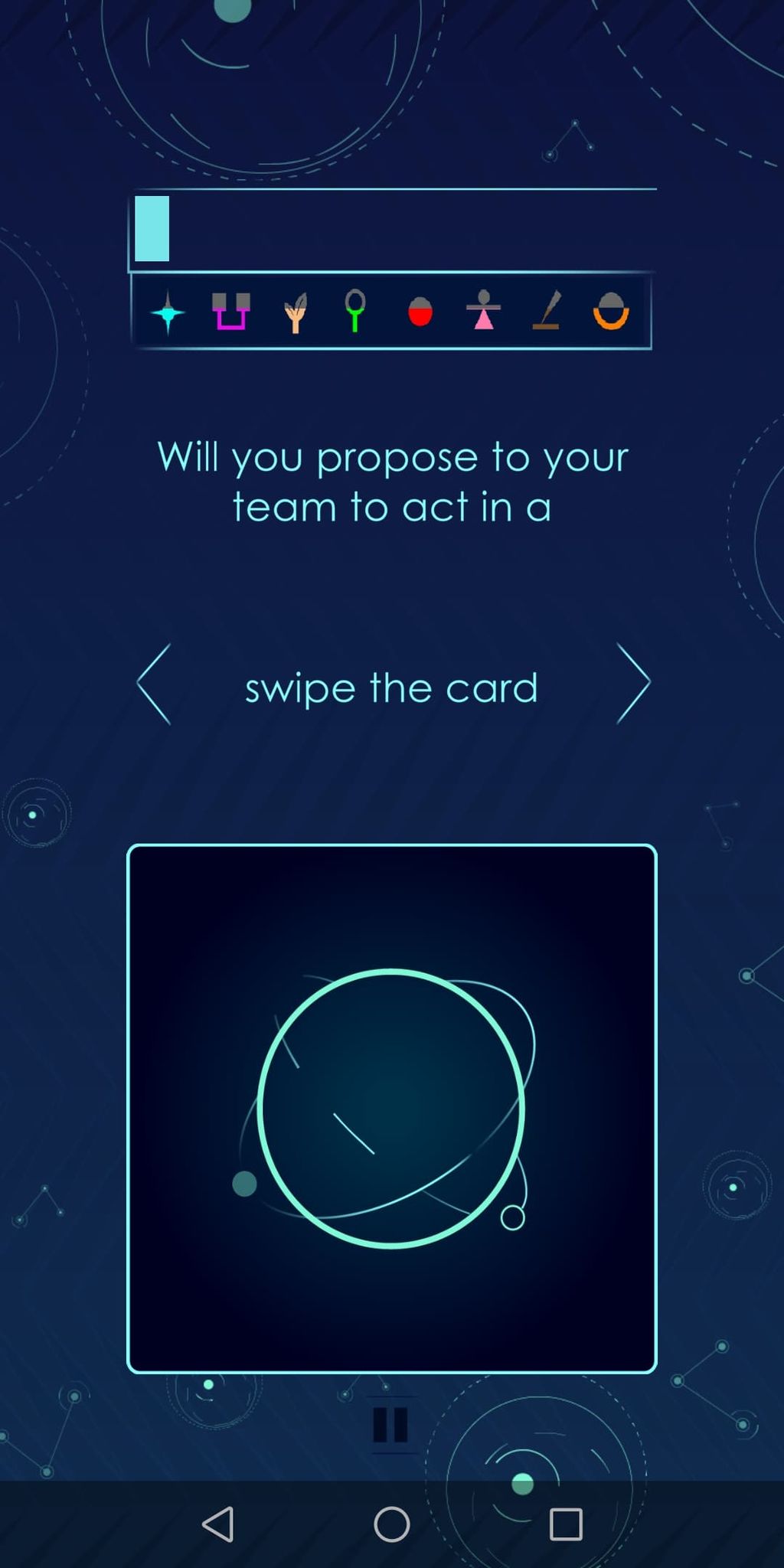 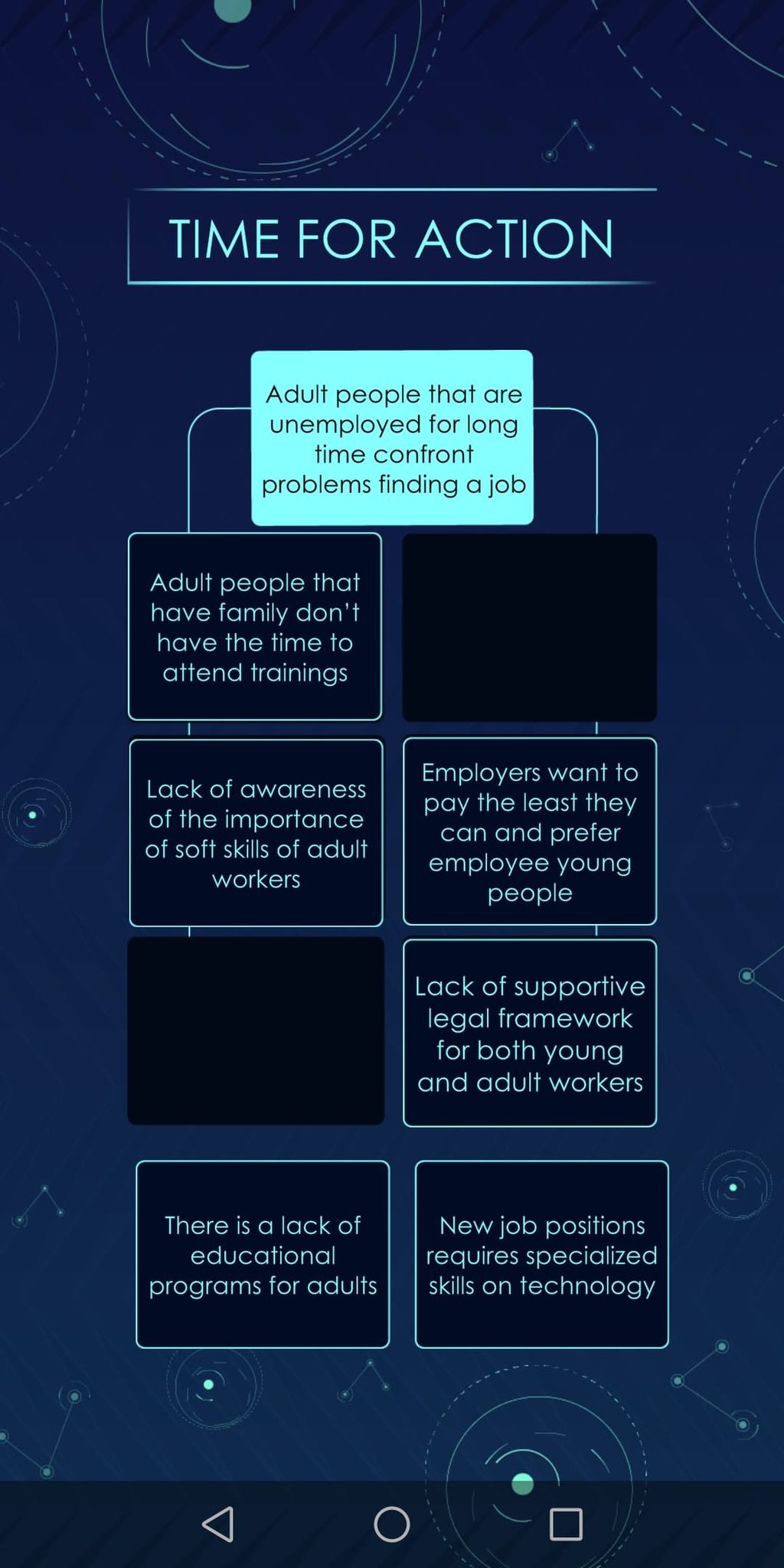 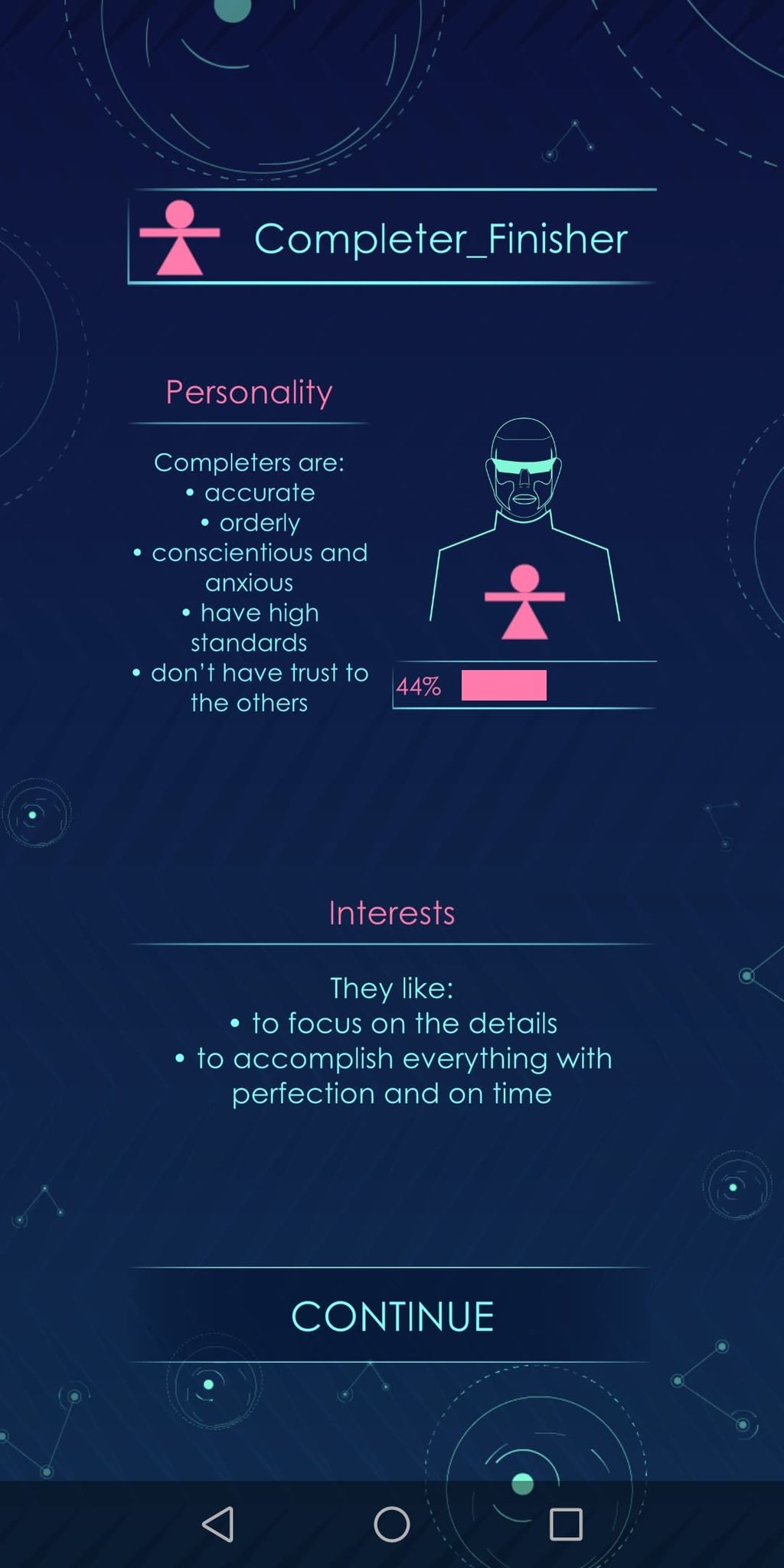 Intellectual Output 4

Innovative psychometric Serious Game
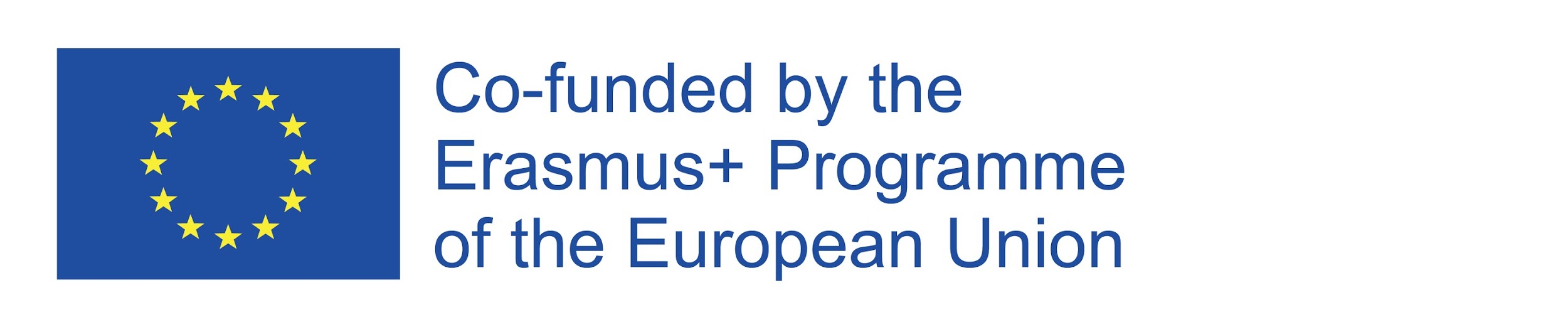 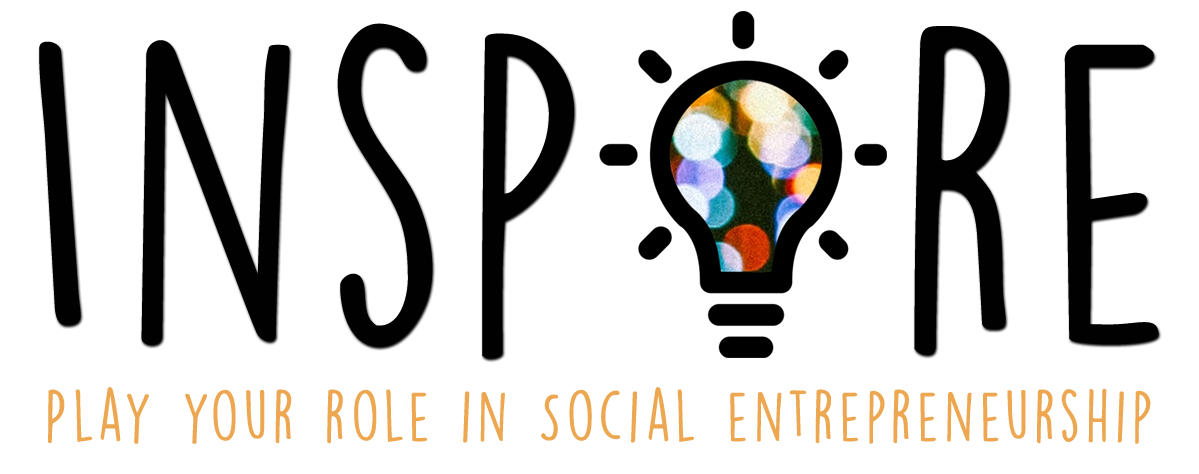 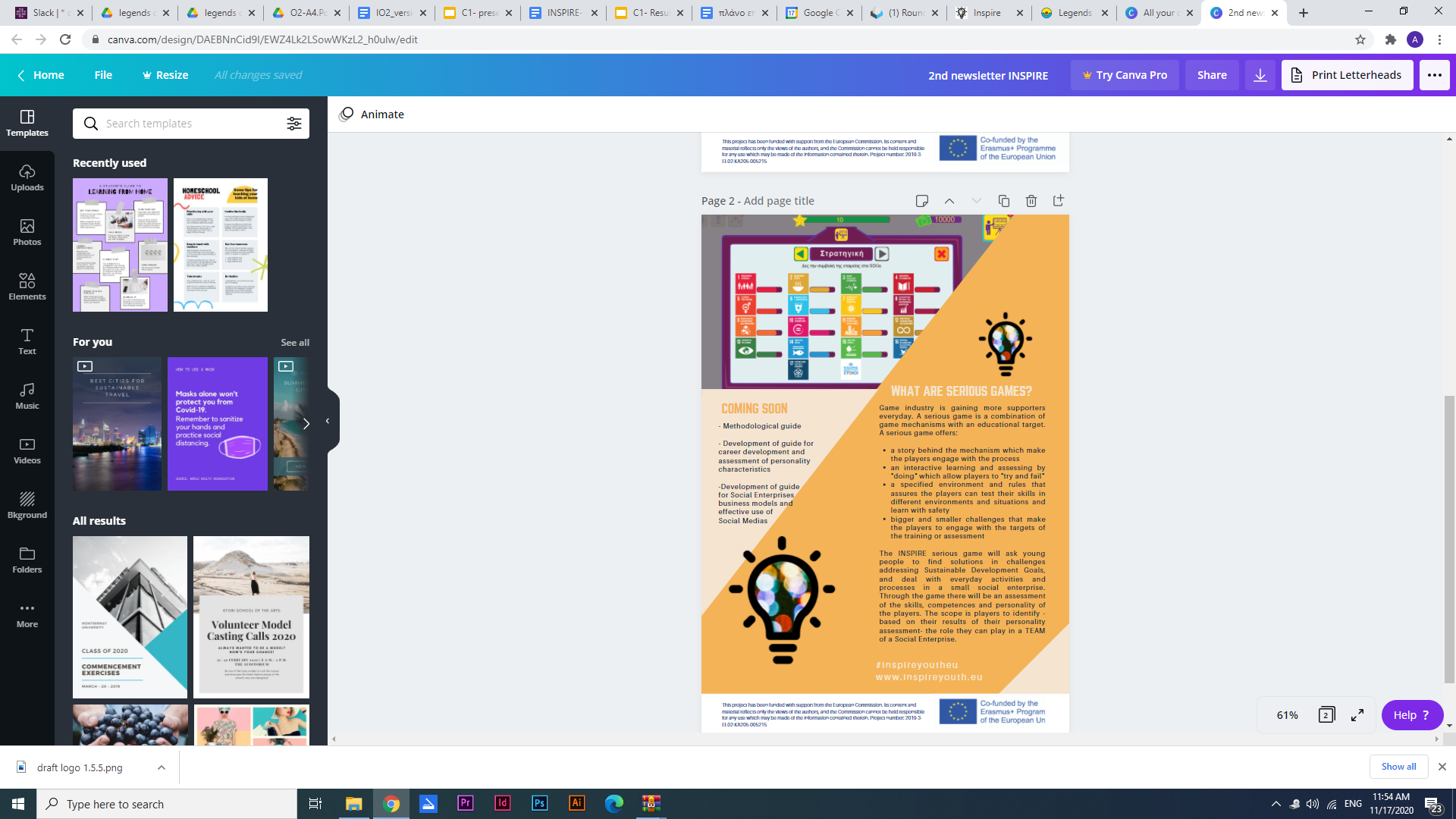 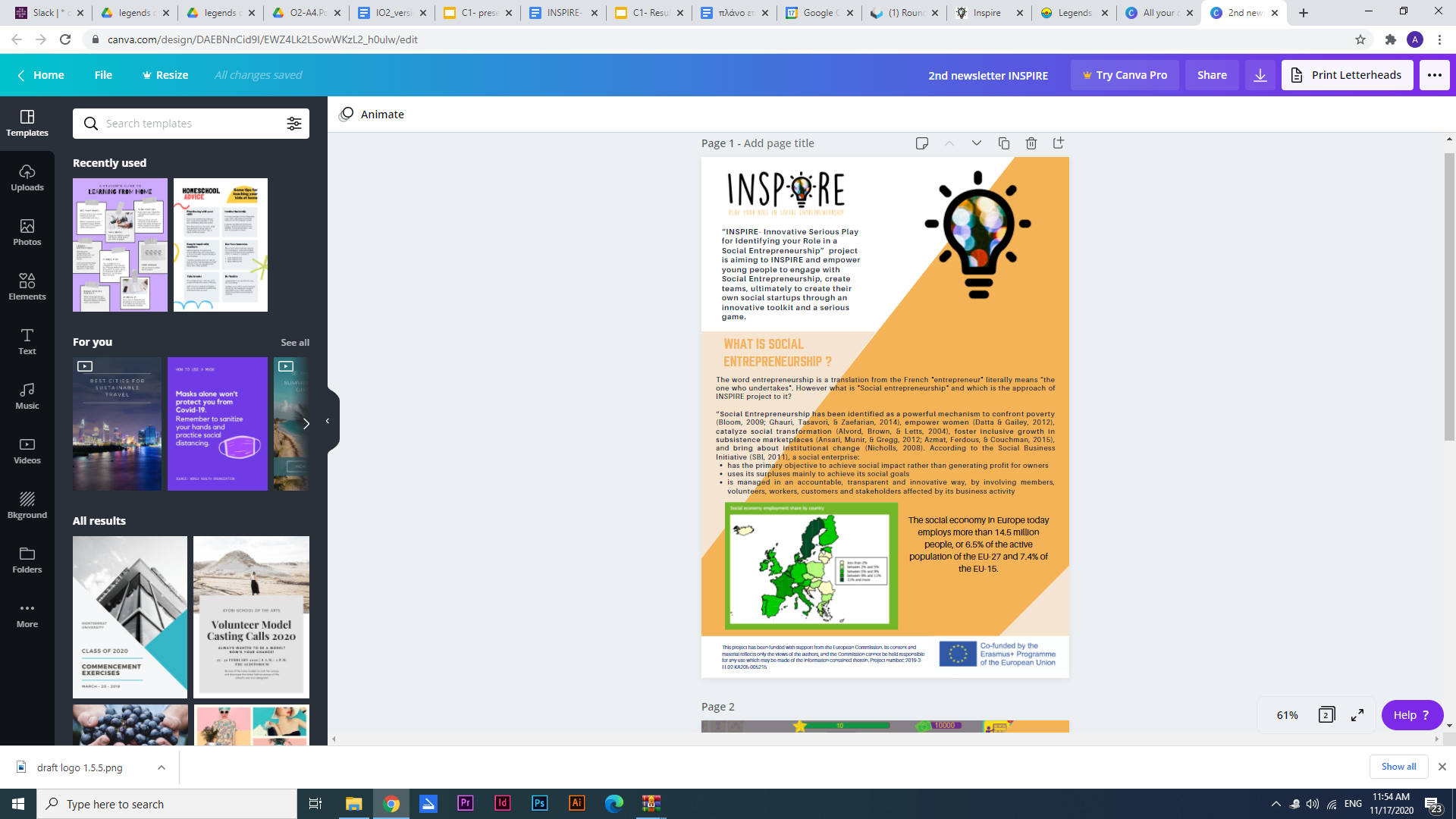 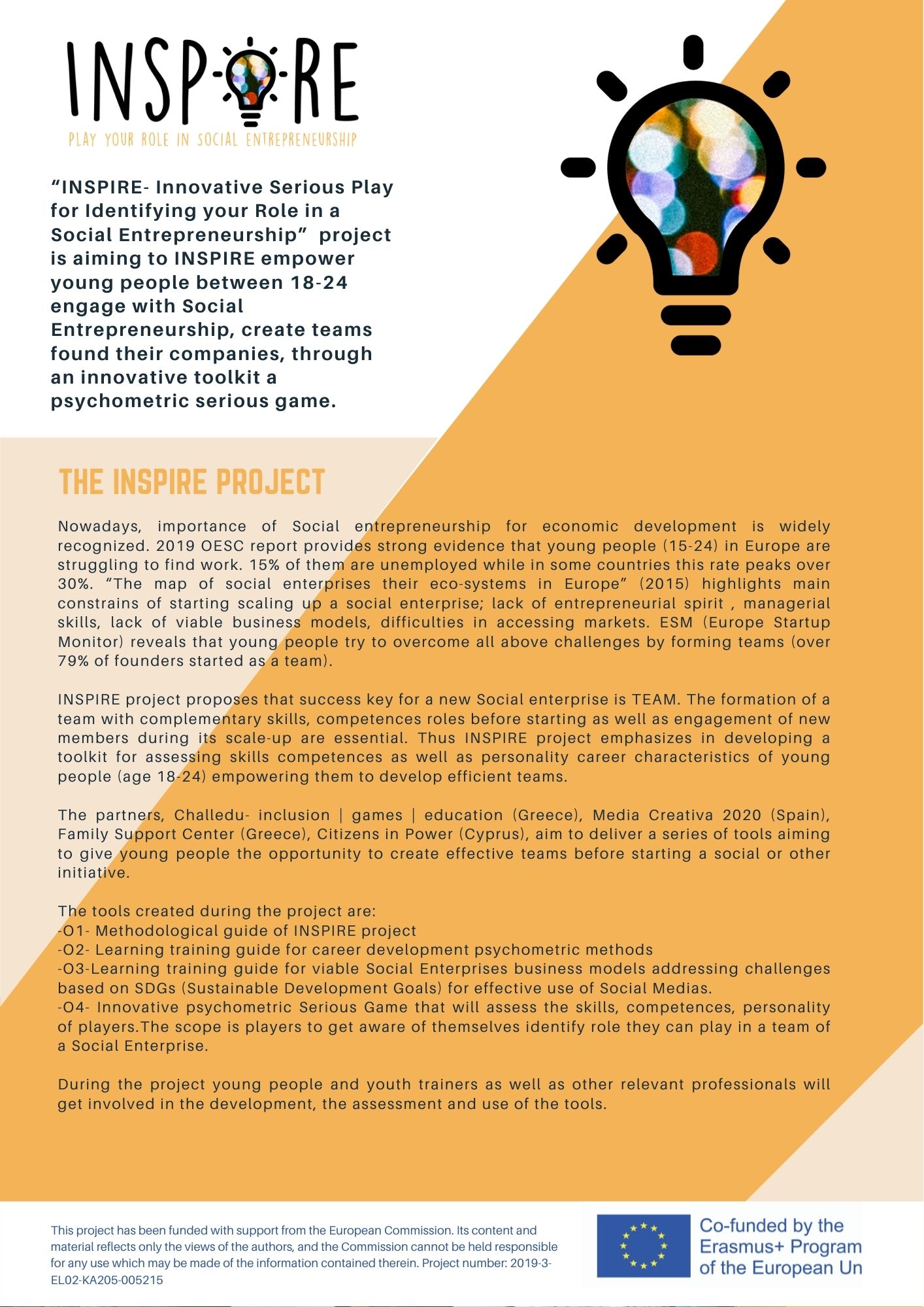 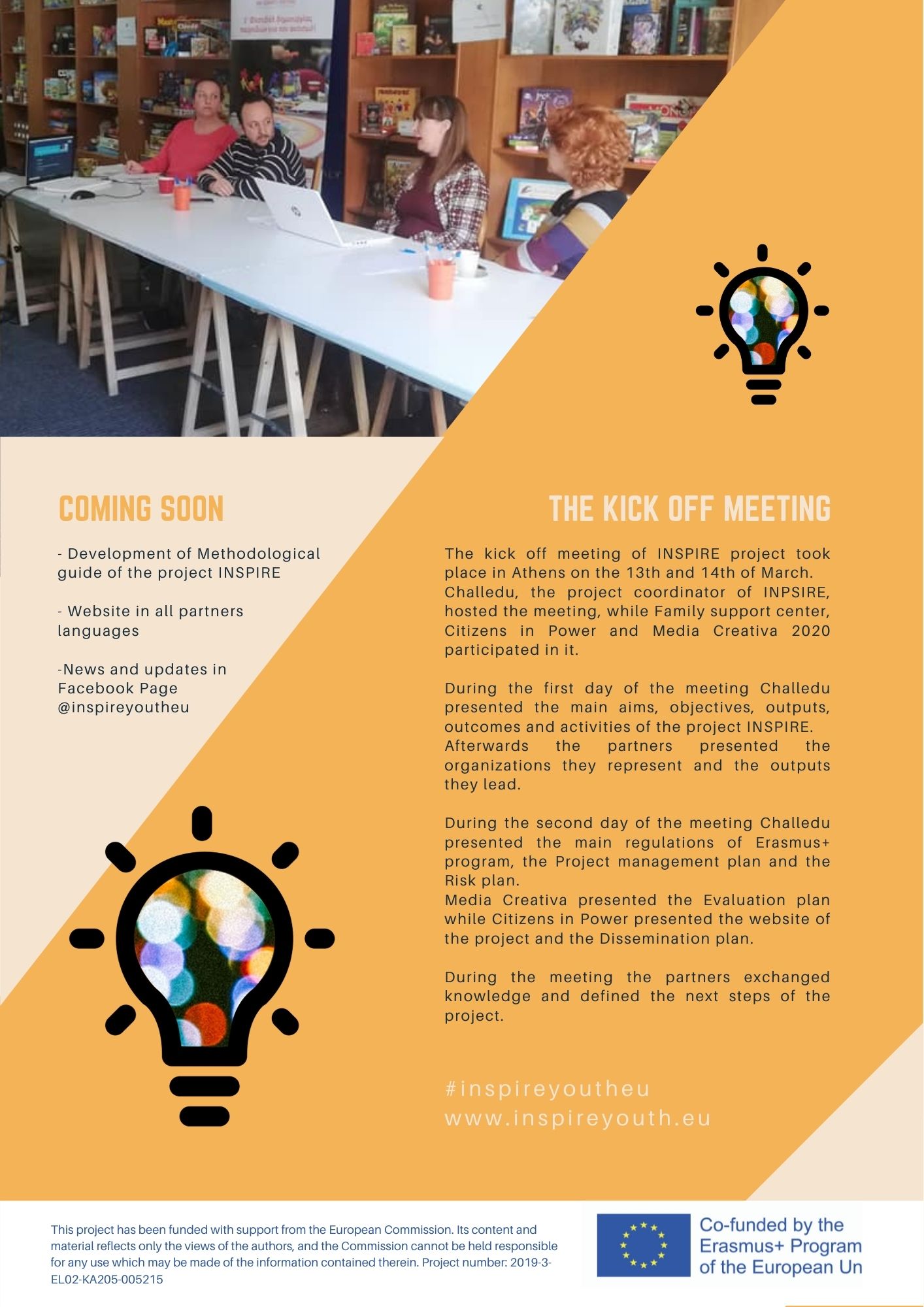 2nd: FINDINGS for IO1
1st: ABOUT & KICK OFF
Newsletters
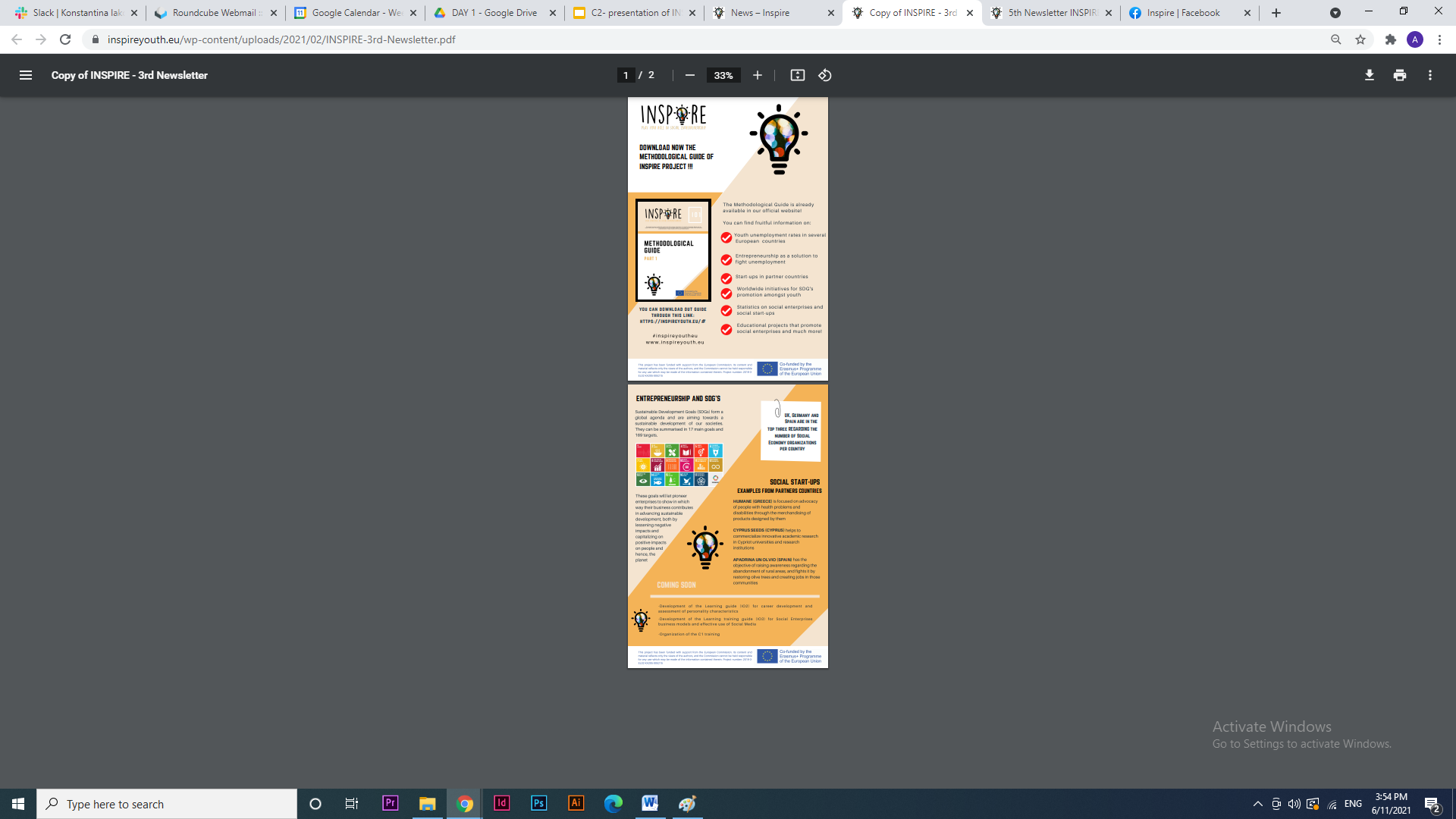 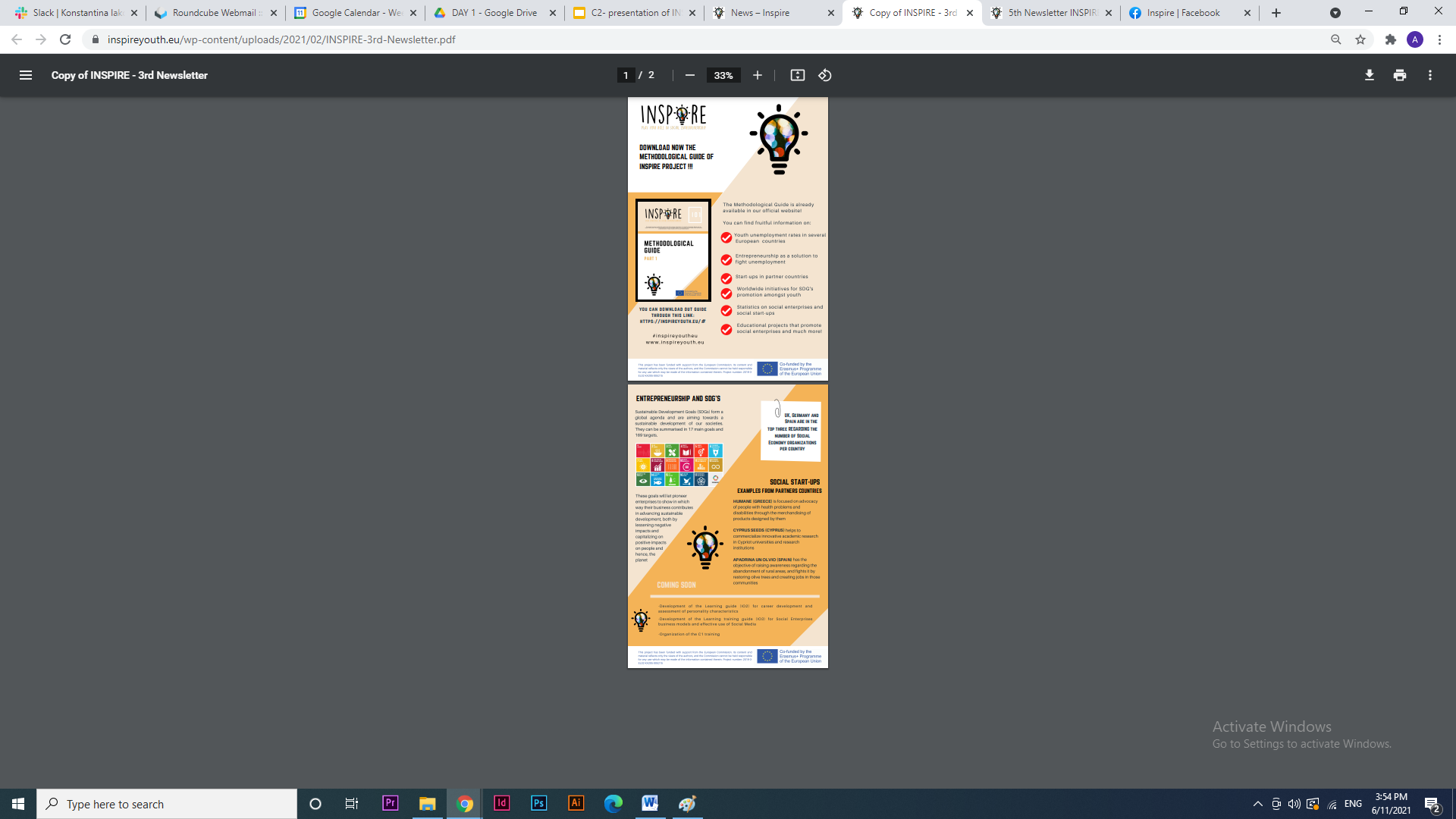 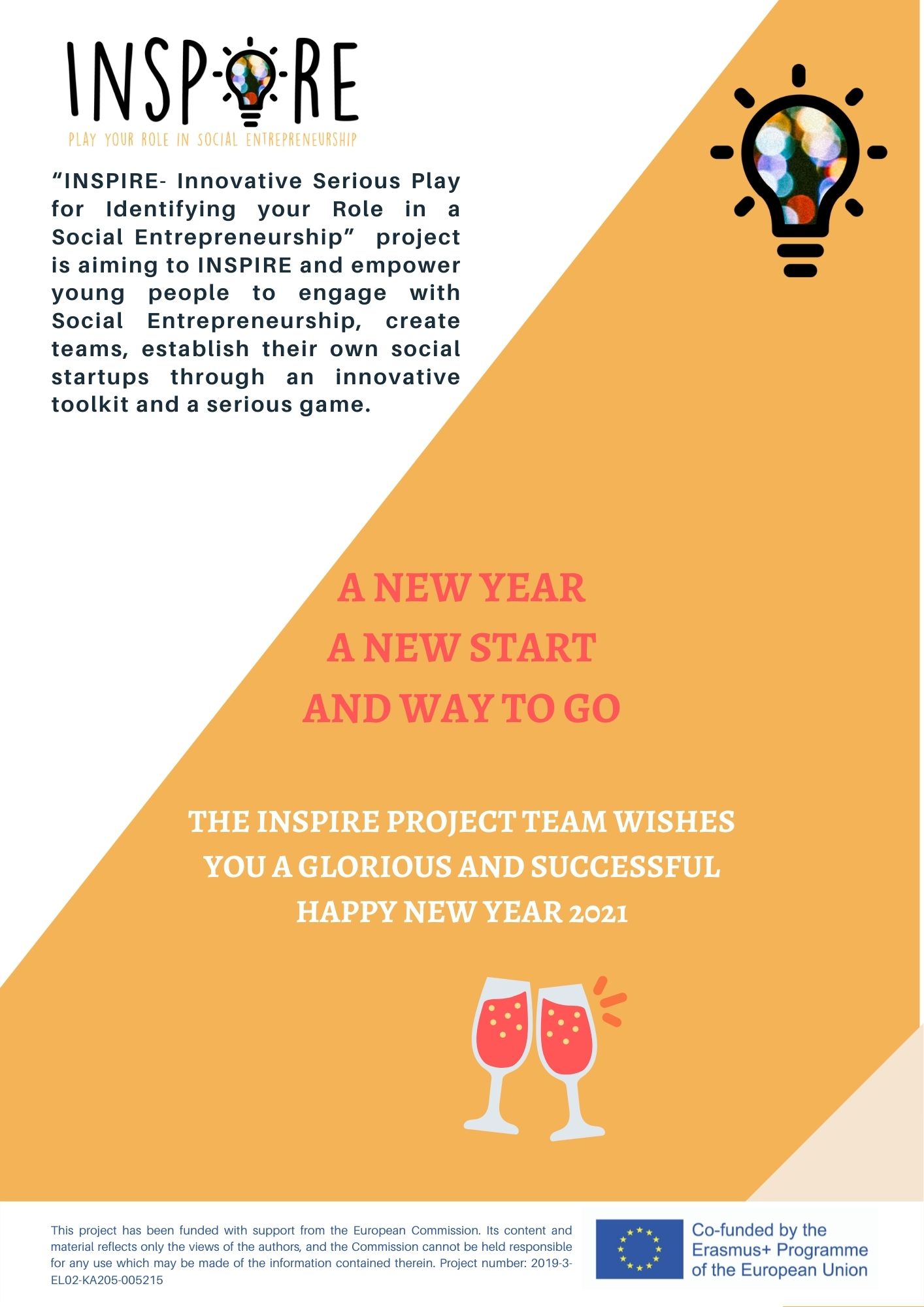 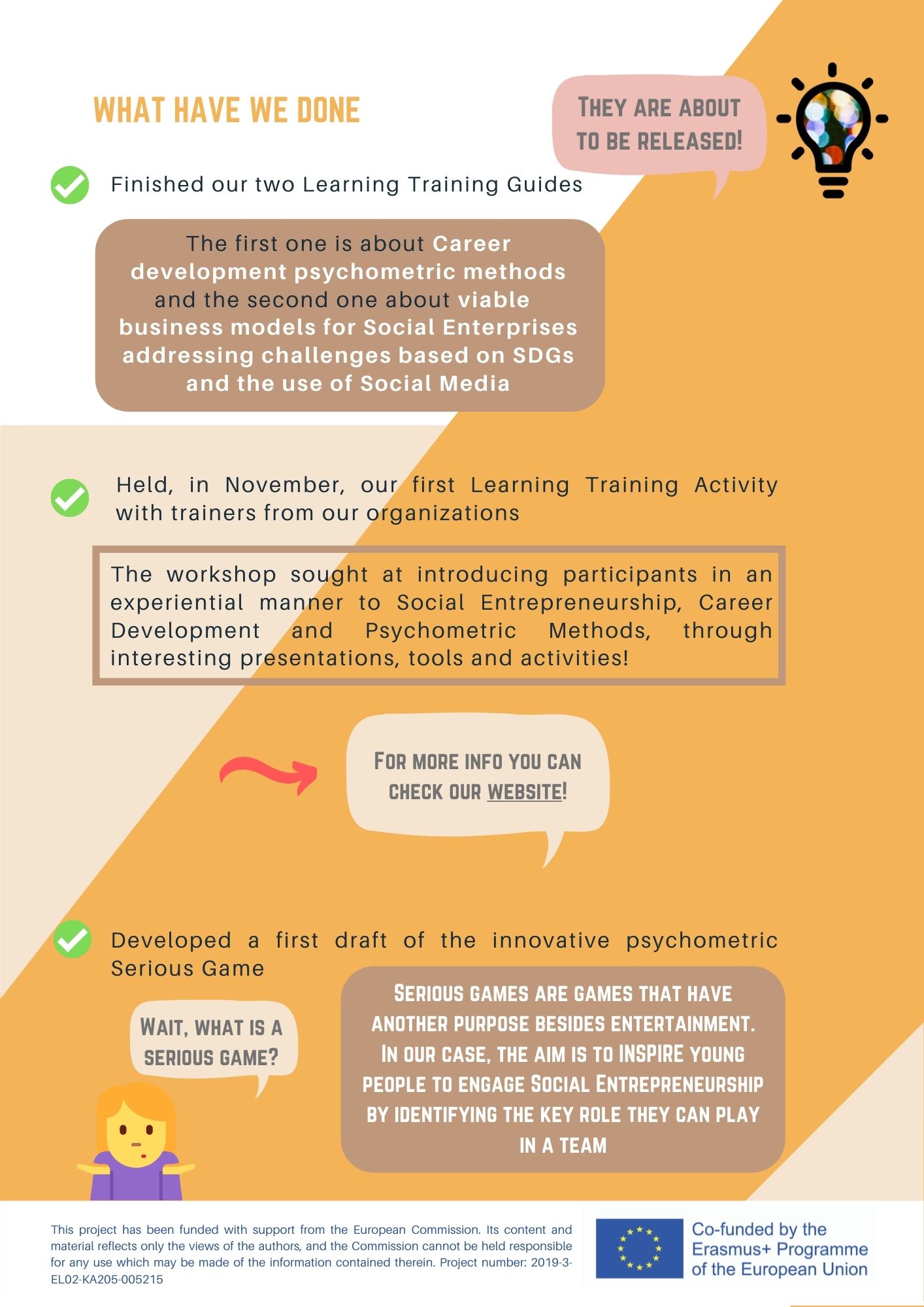 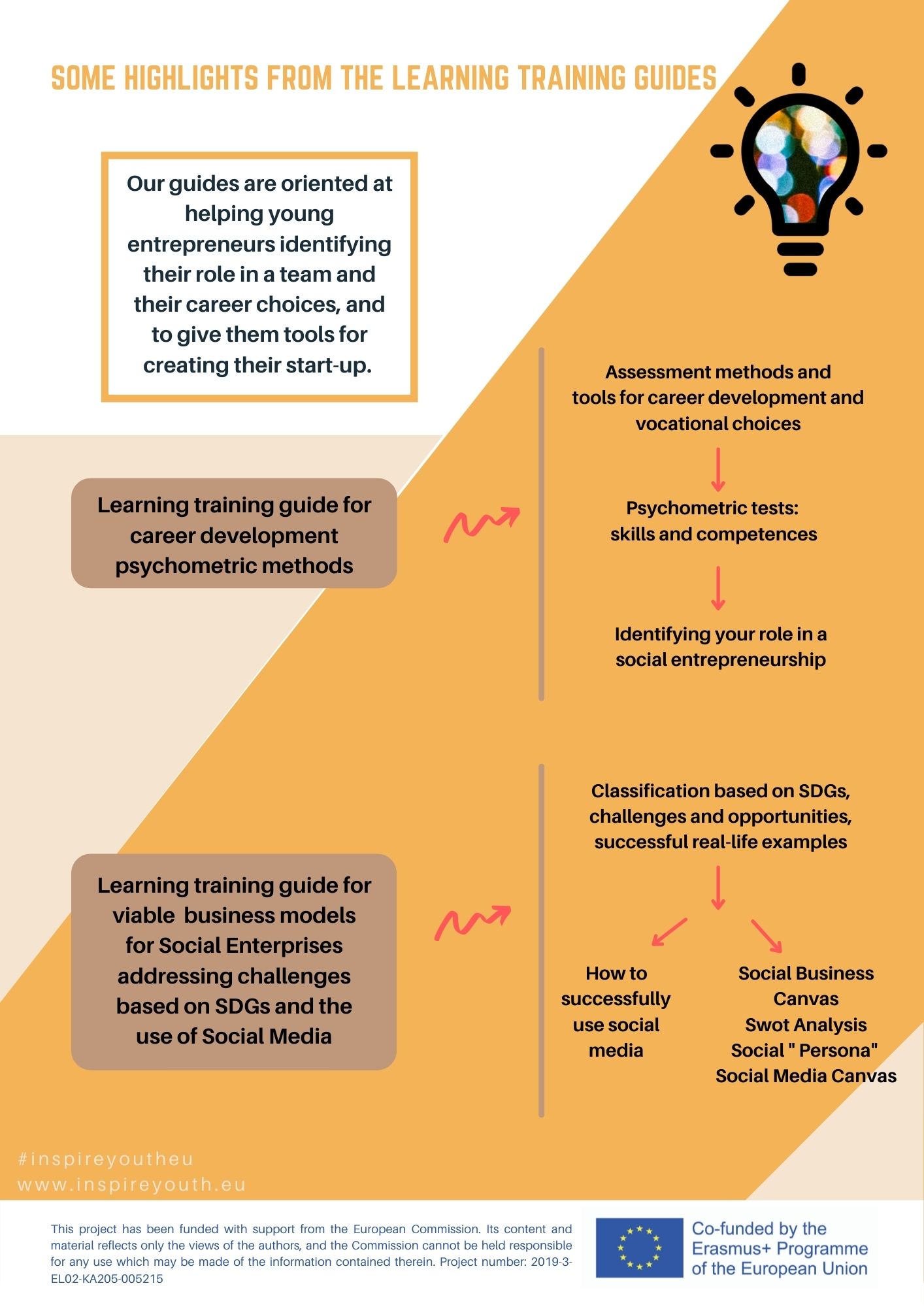 4th: IO2+ IO3
3rd: Methodological guide
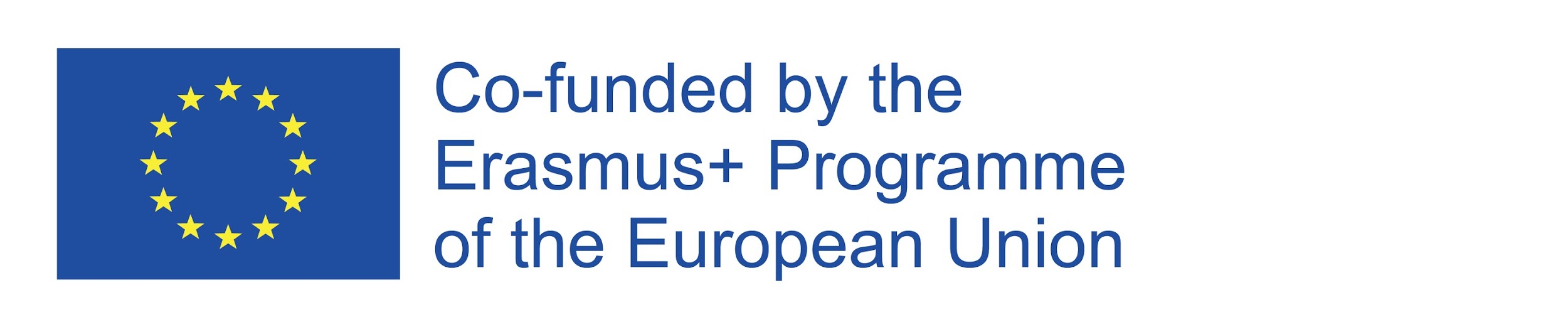 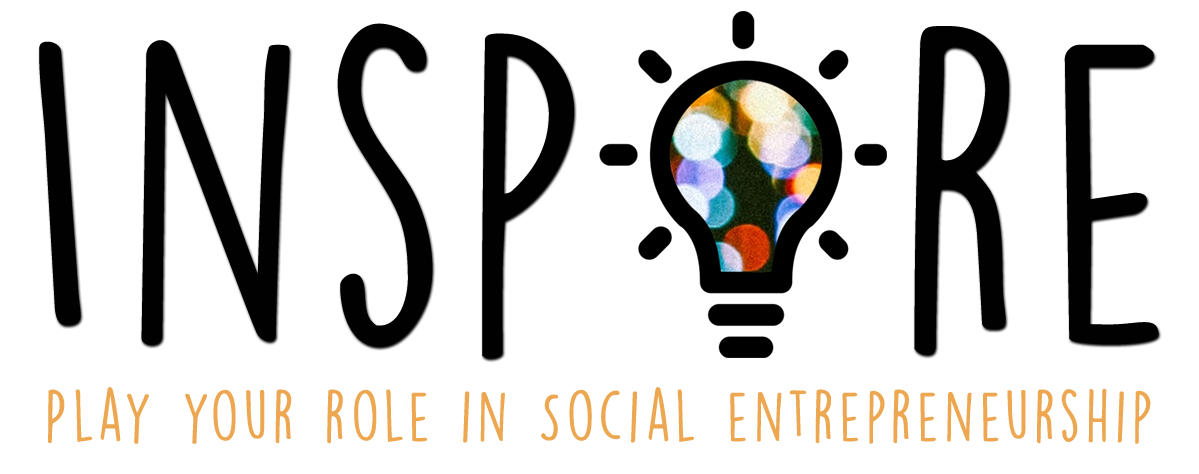 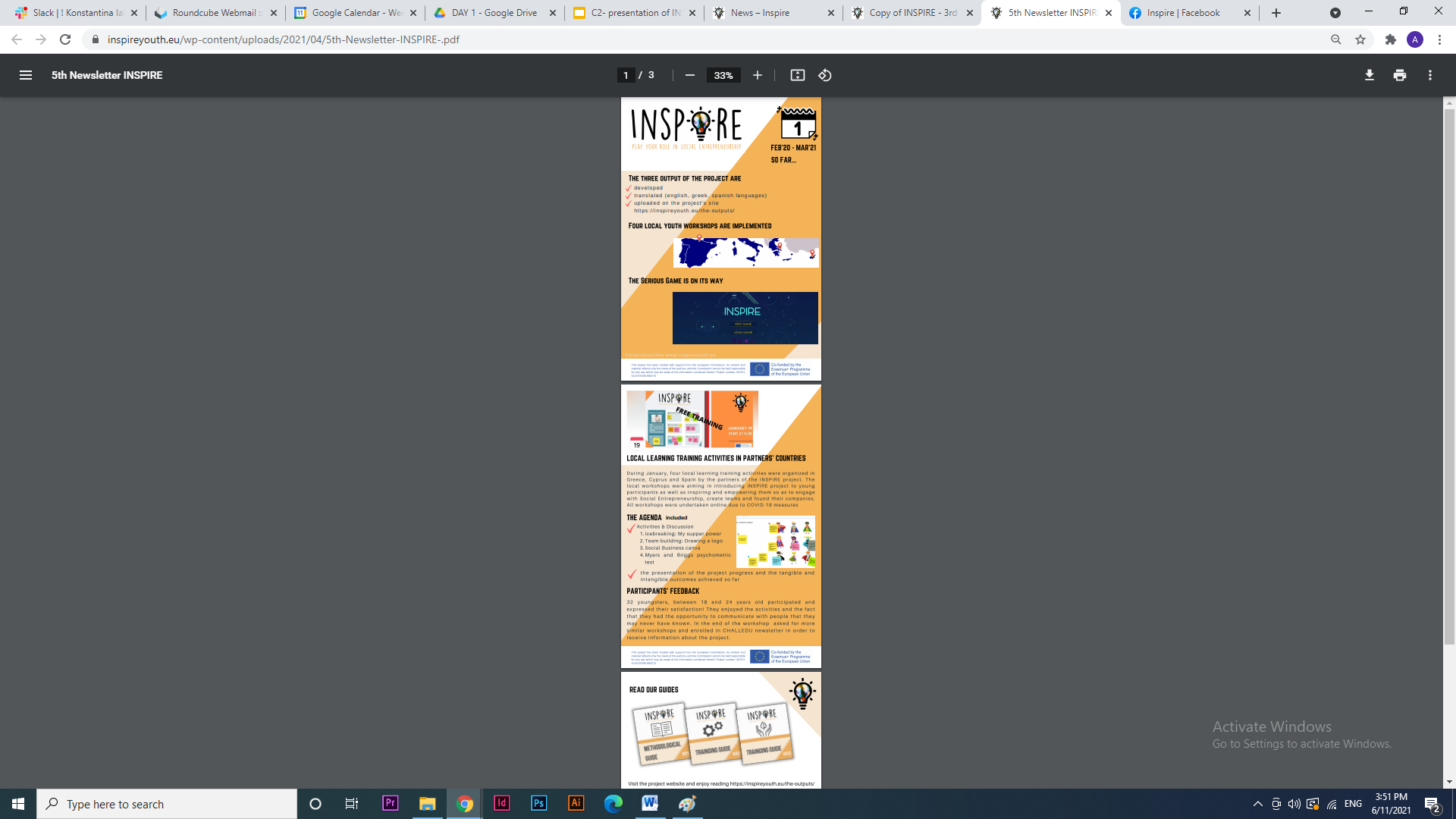 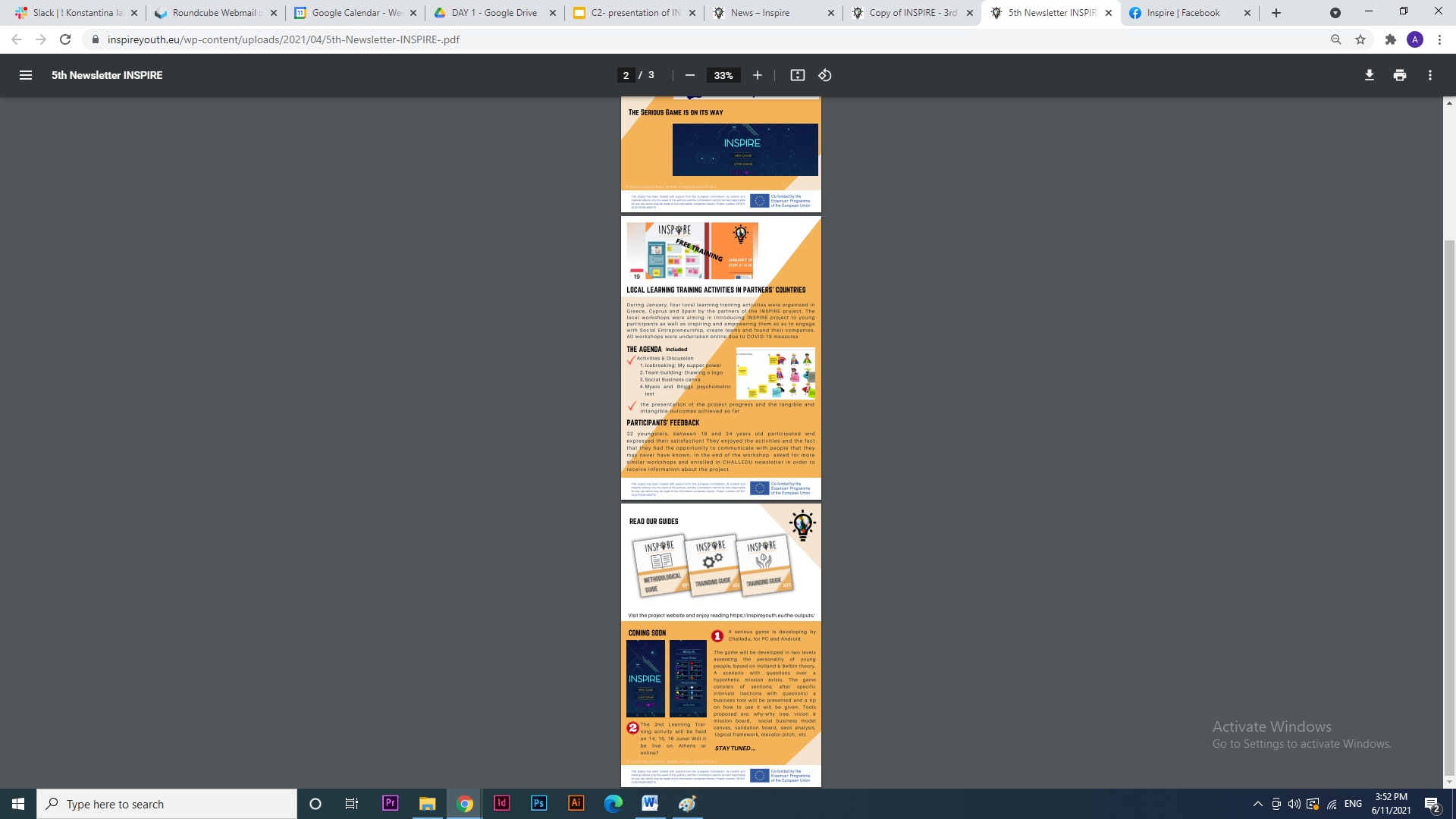 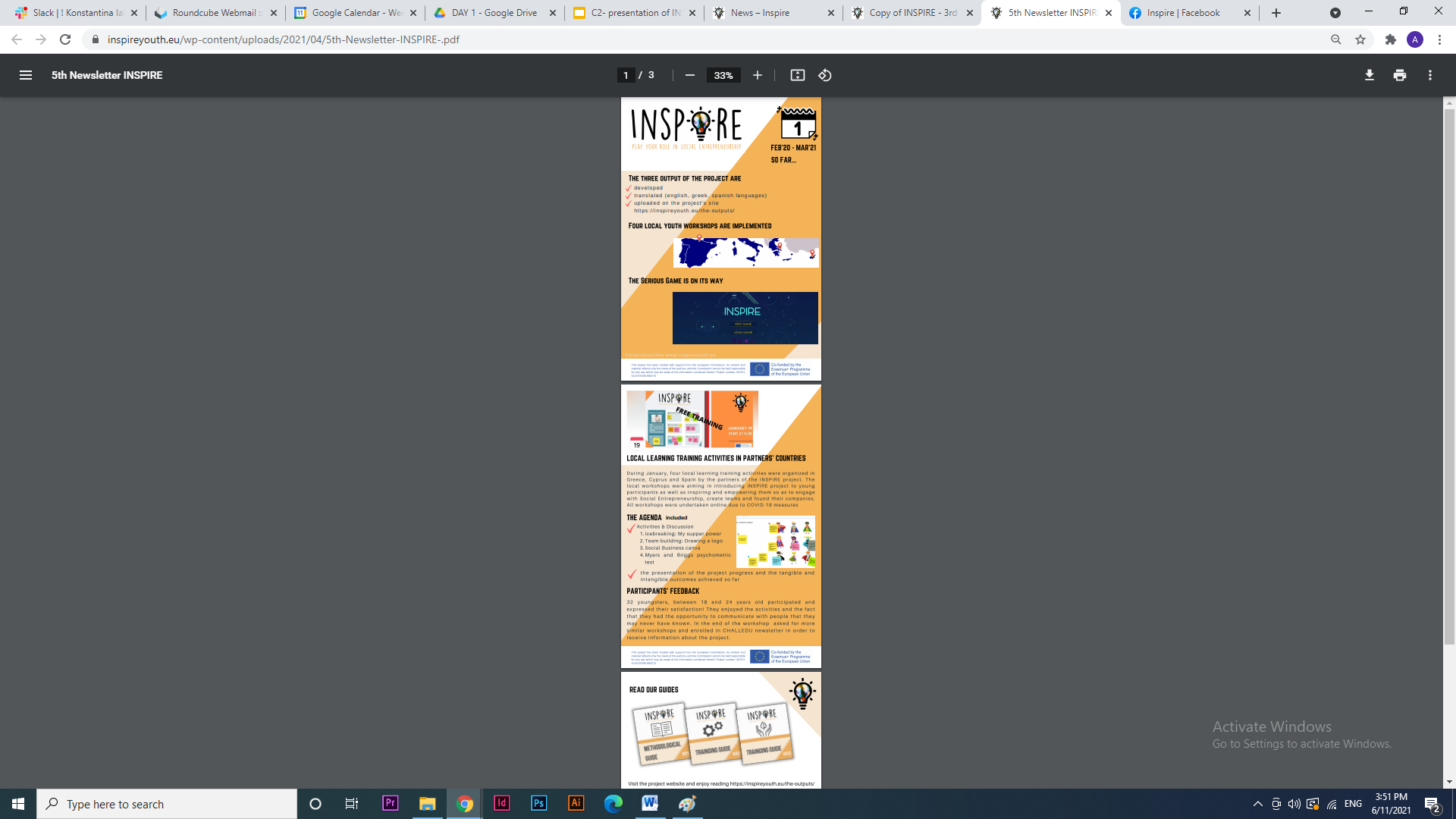 Newsletters
5th IO1+ IO2+IO3 
START developing the game
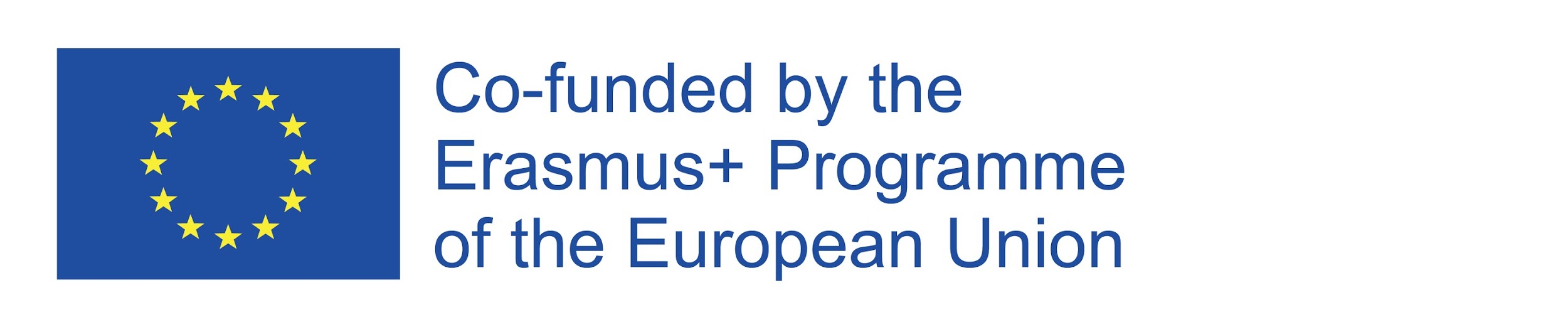 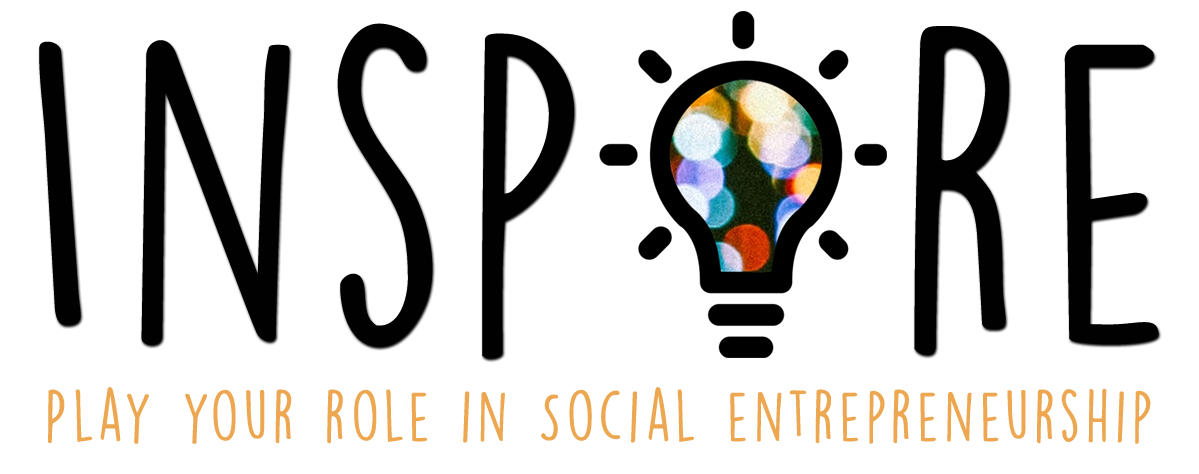 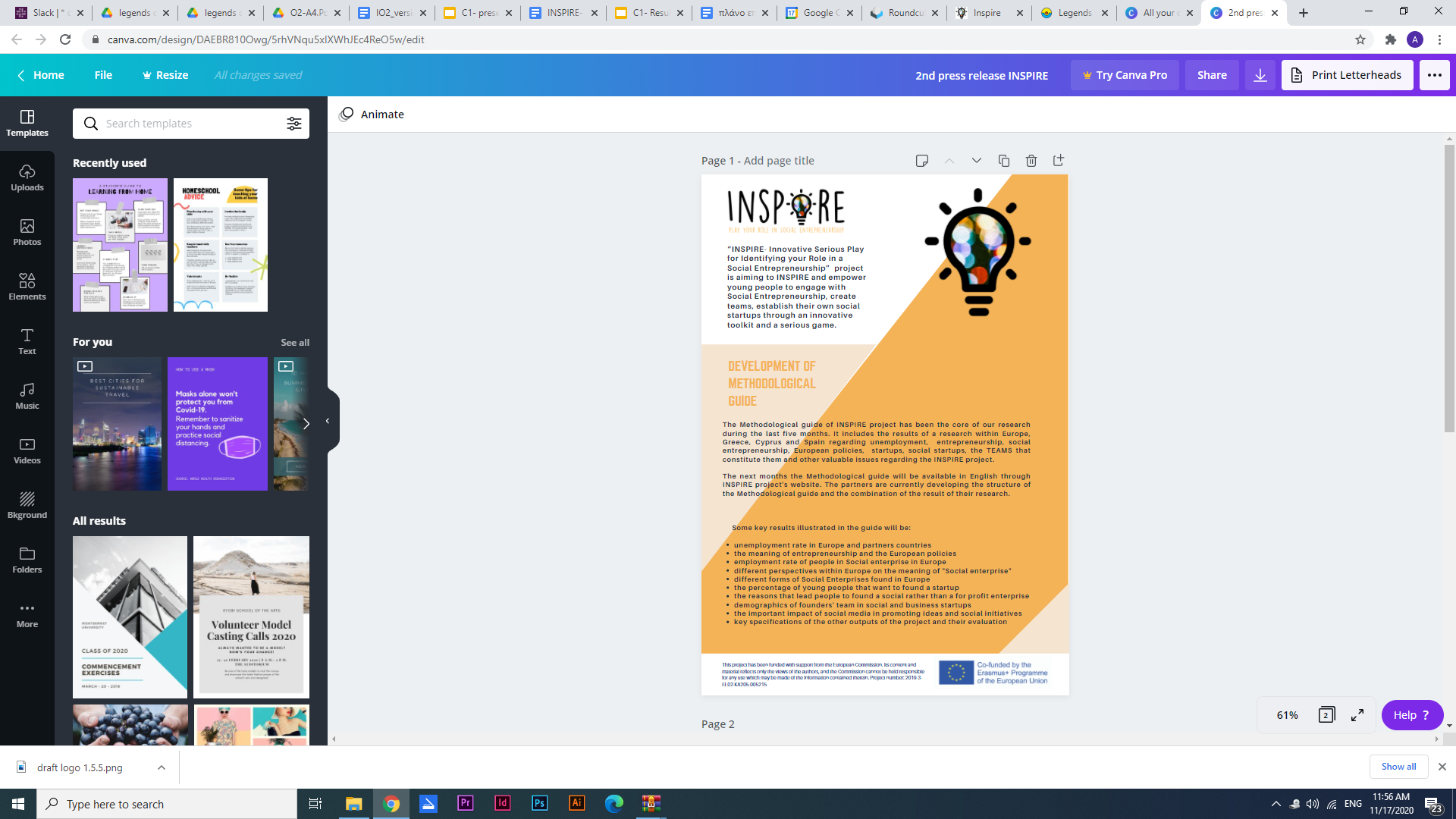 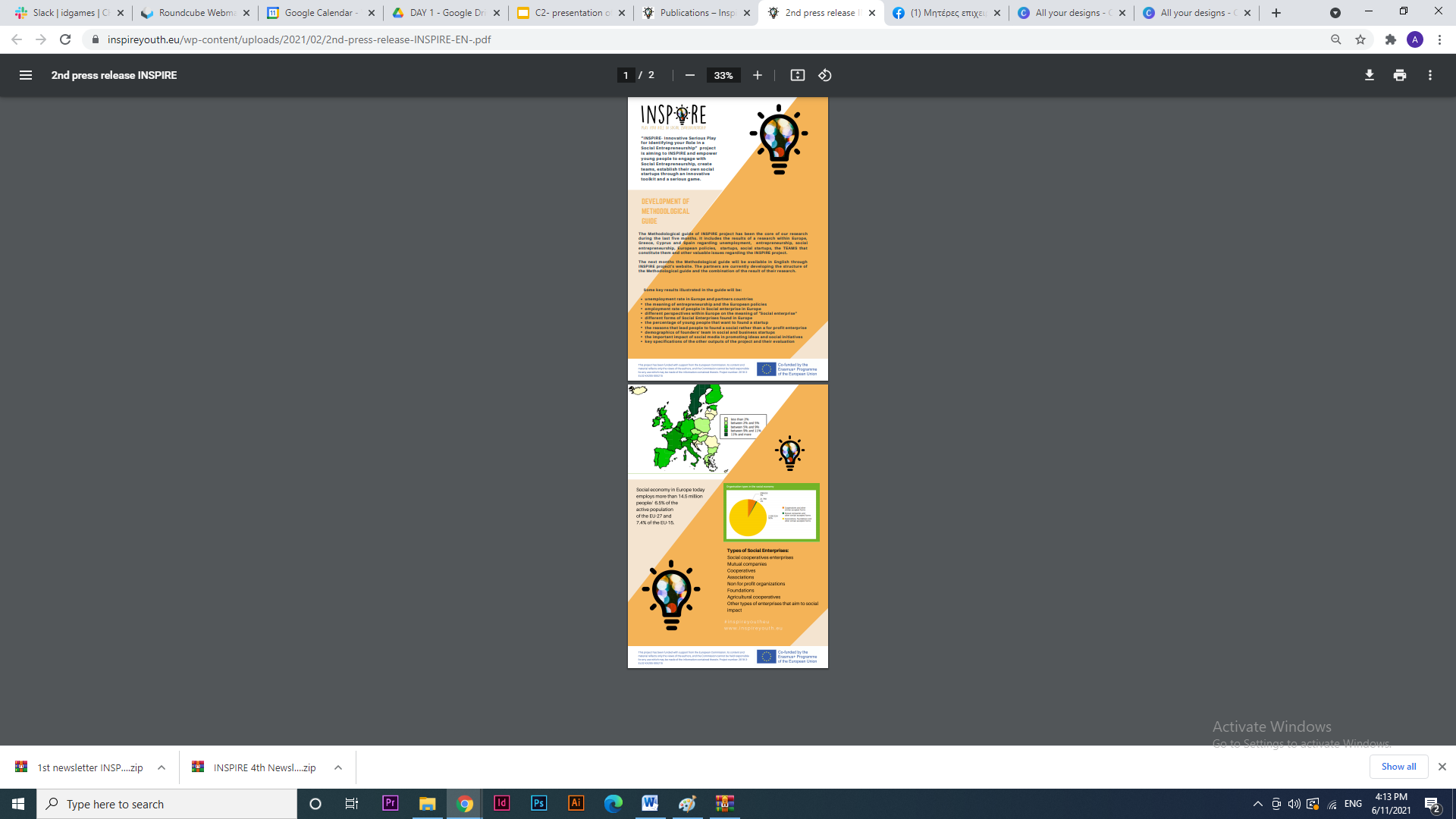 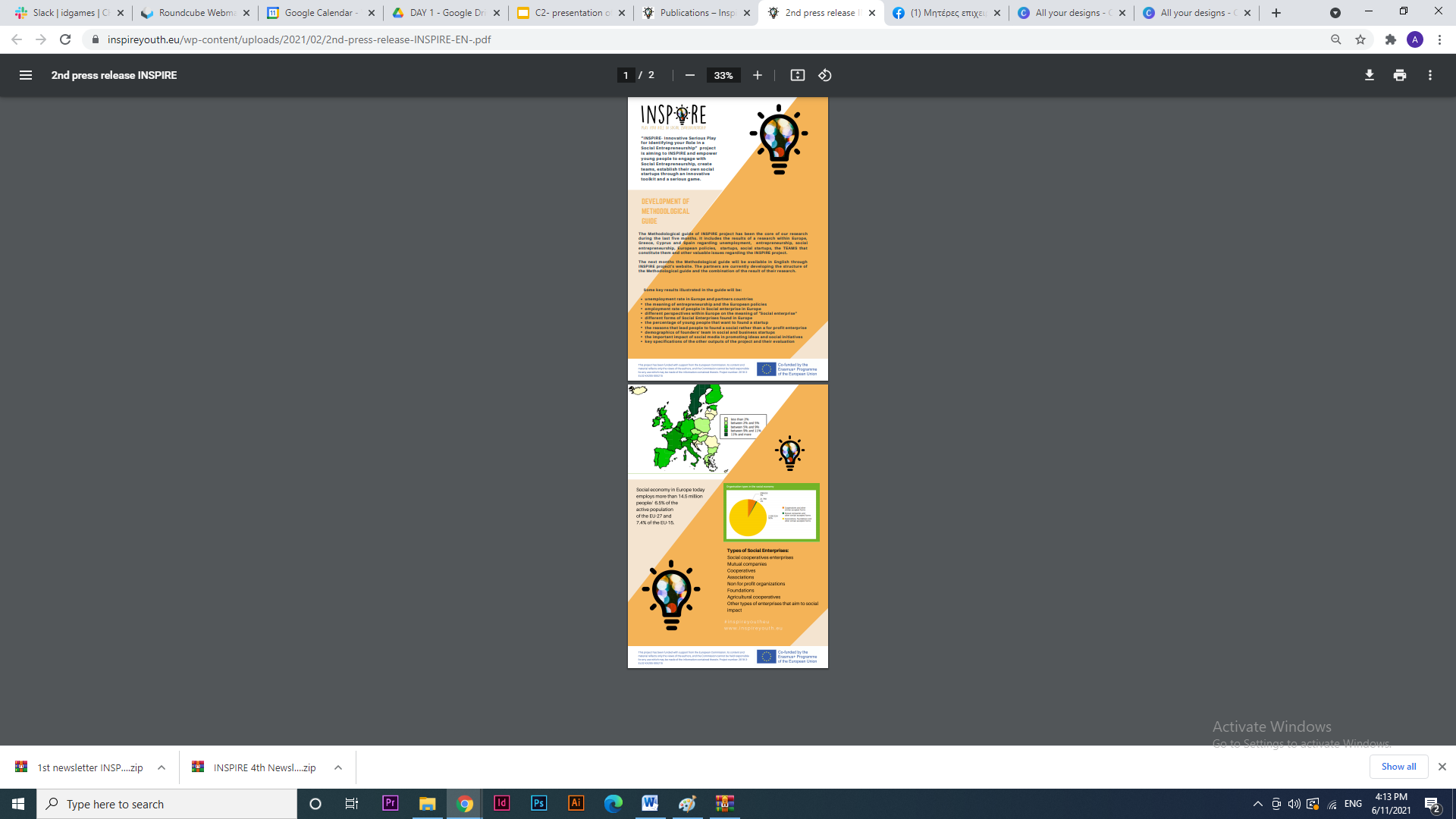 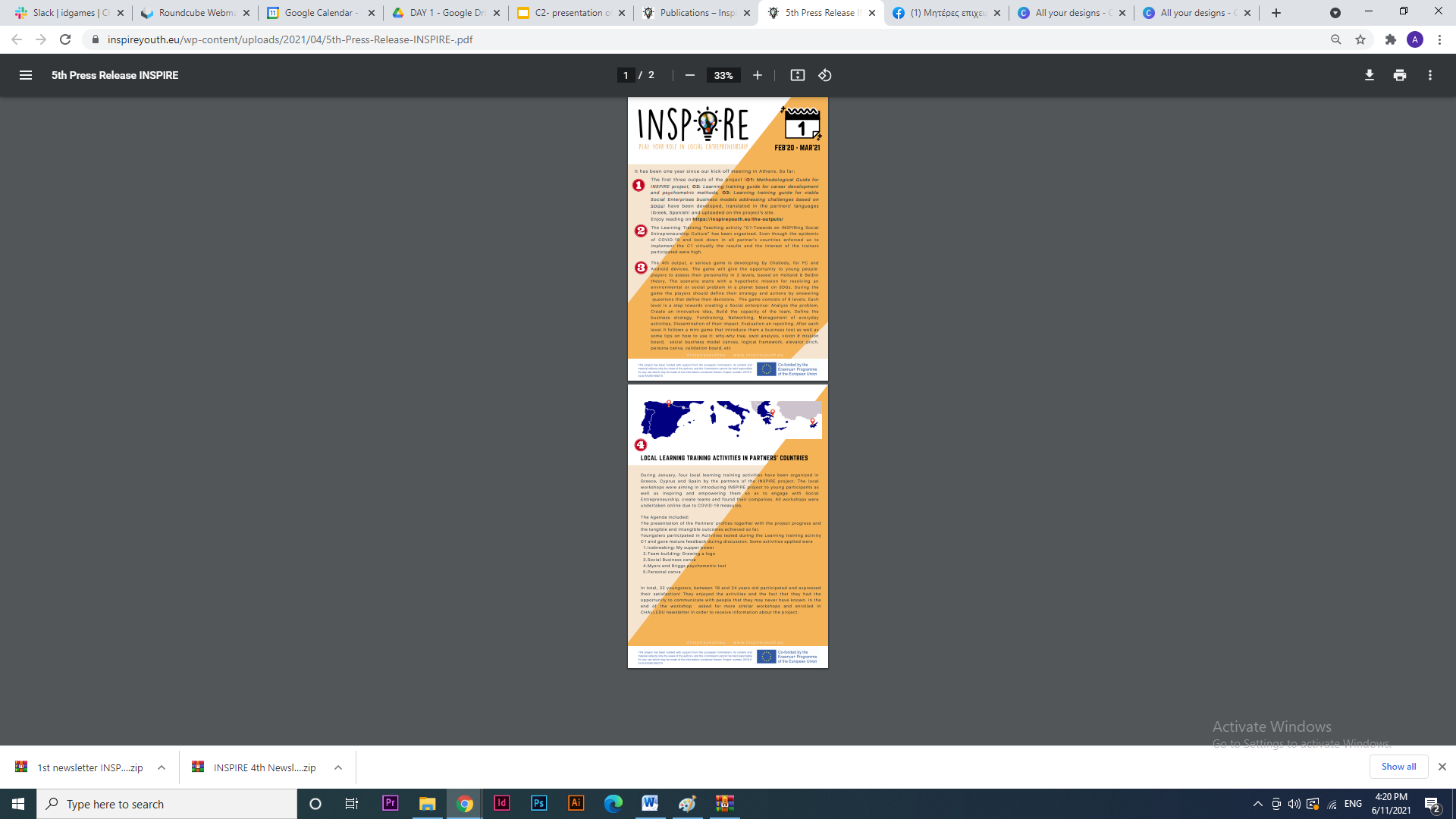 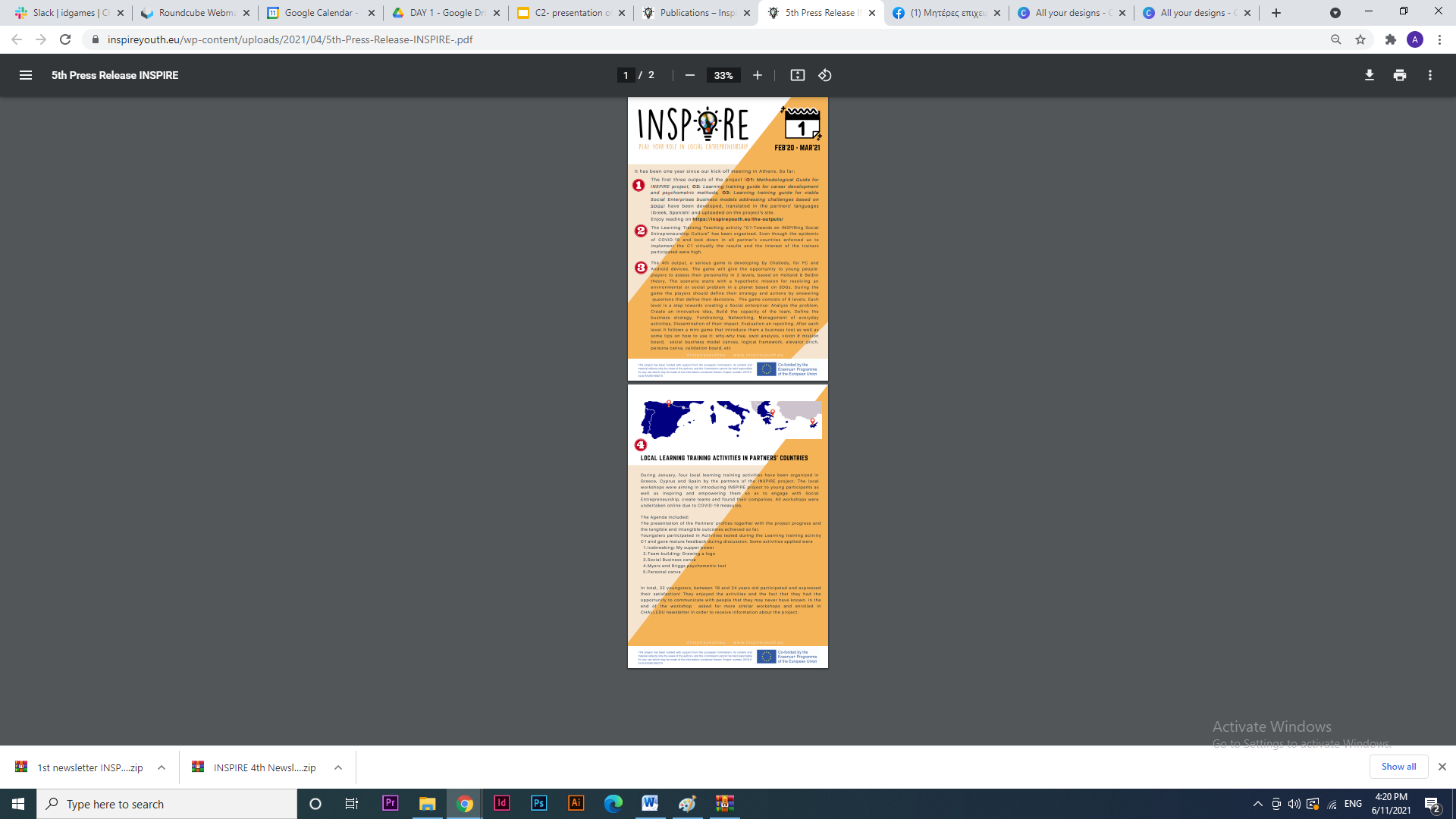 1st: ABOUT
2nd: FINDINGS for IO1
5th: Local workshops
Press Releases
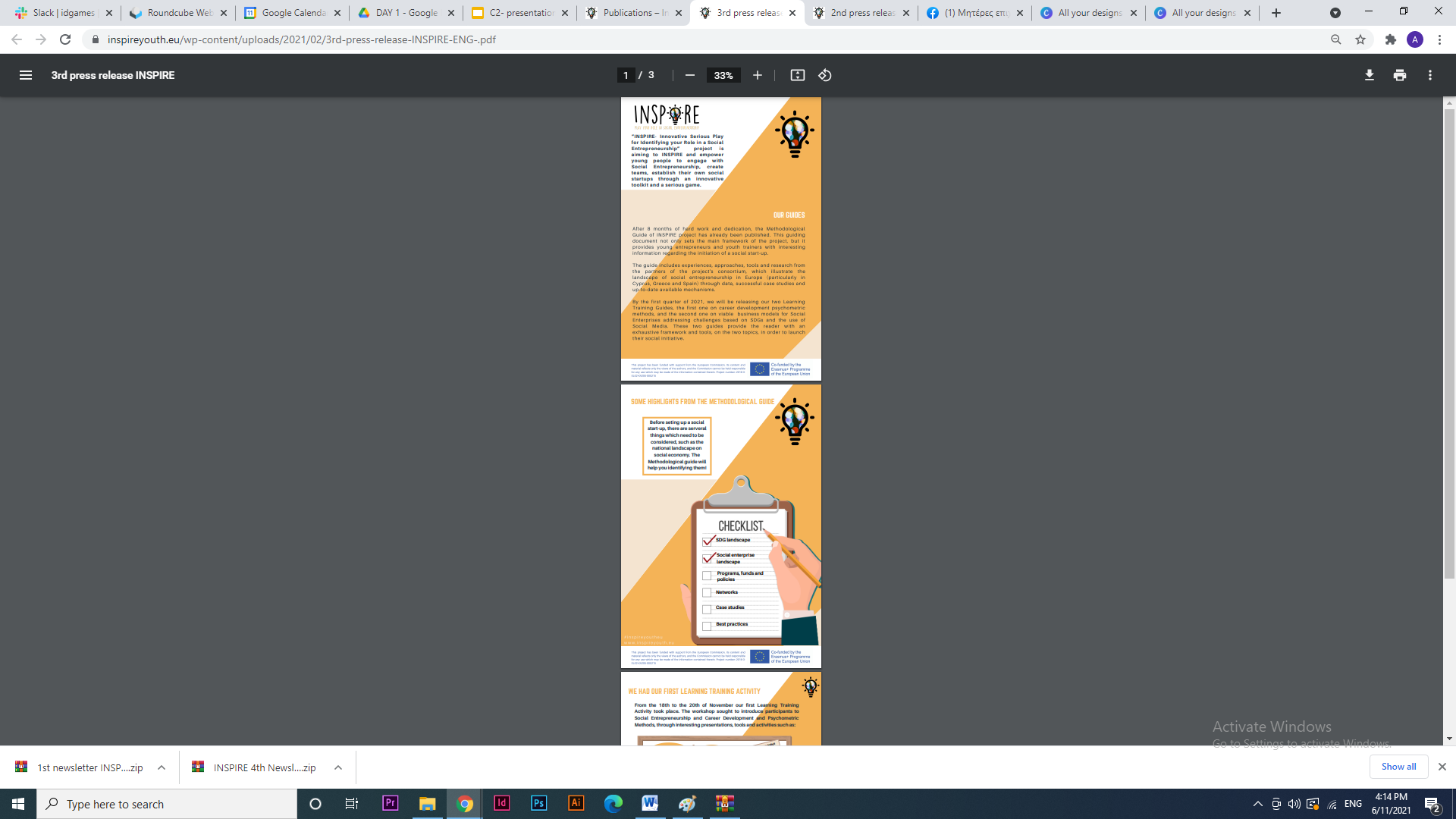 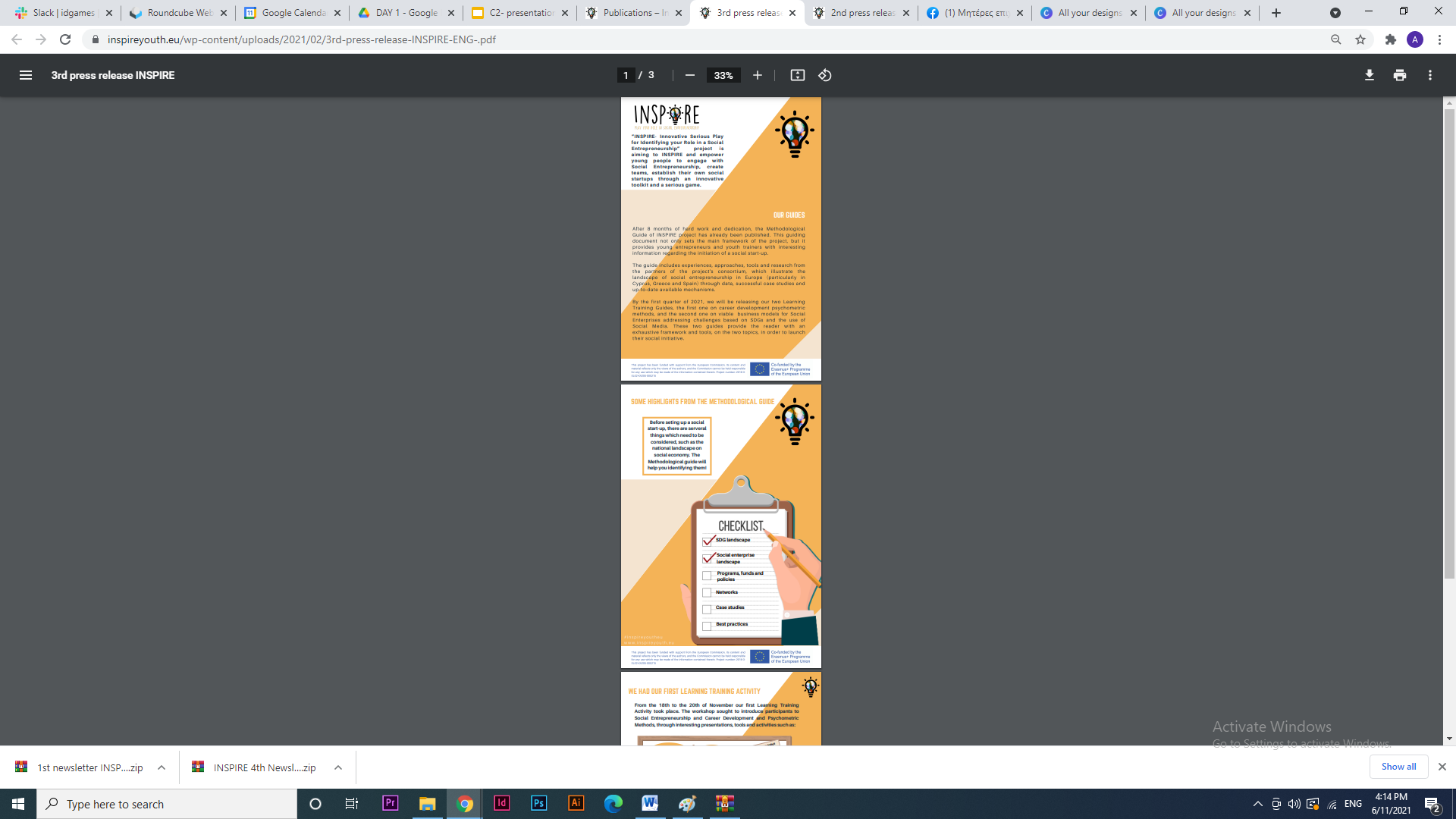 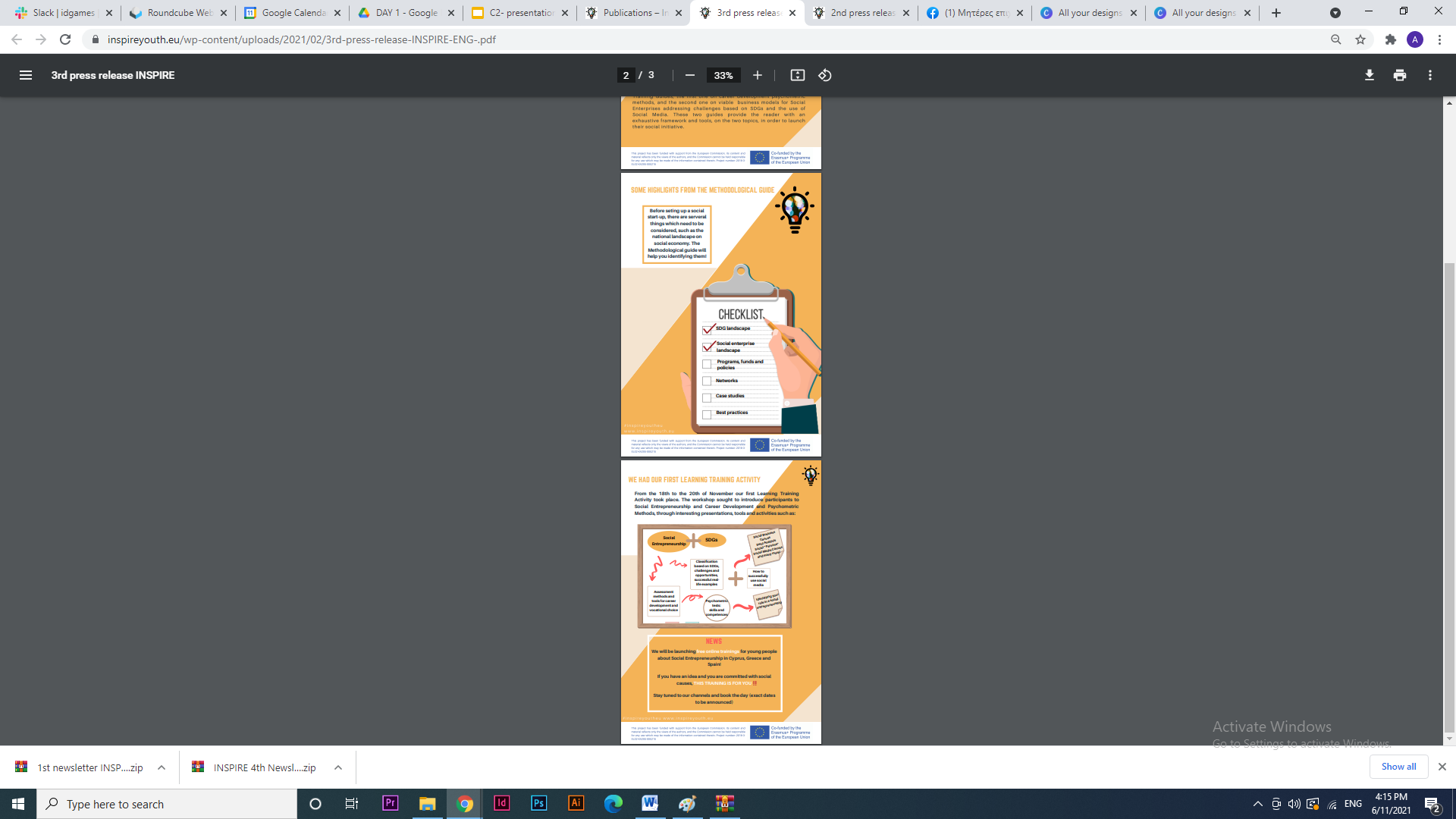 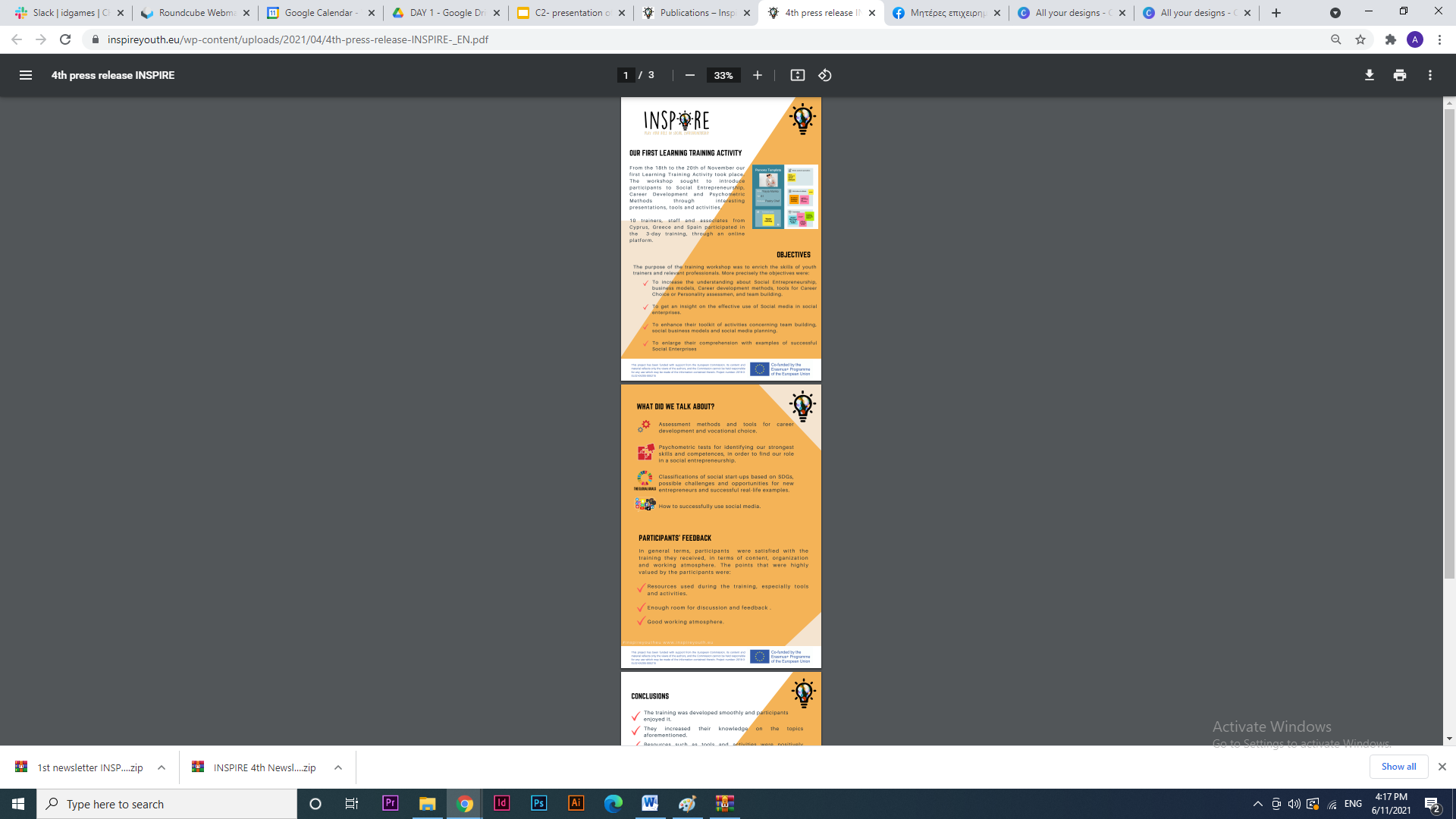 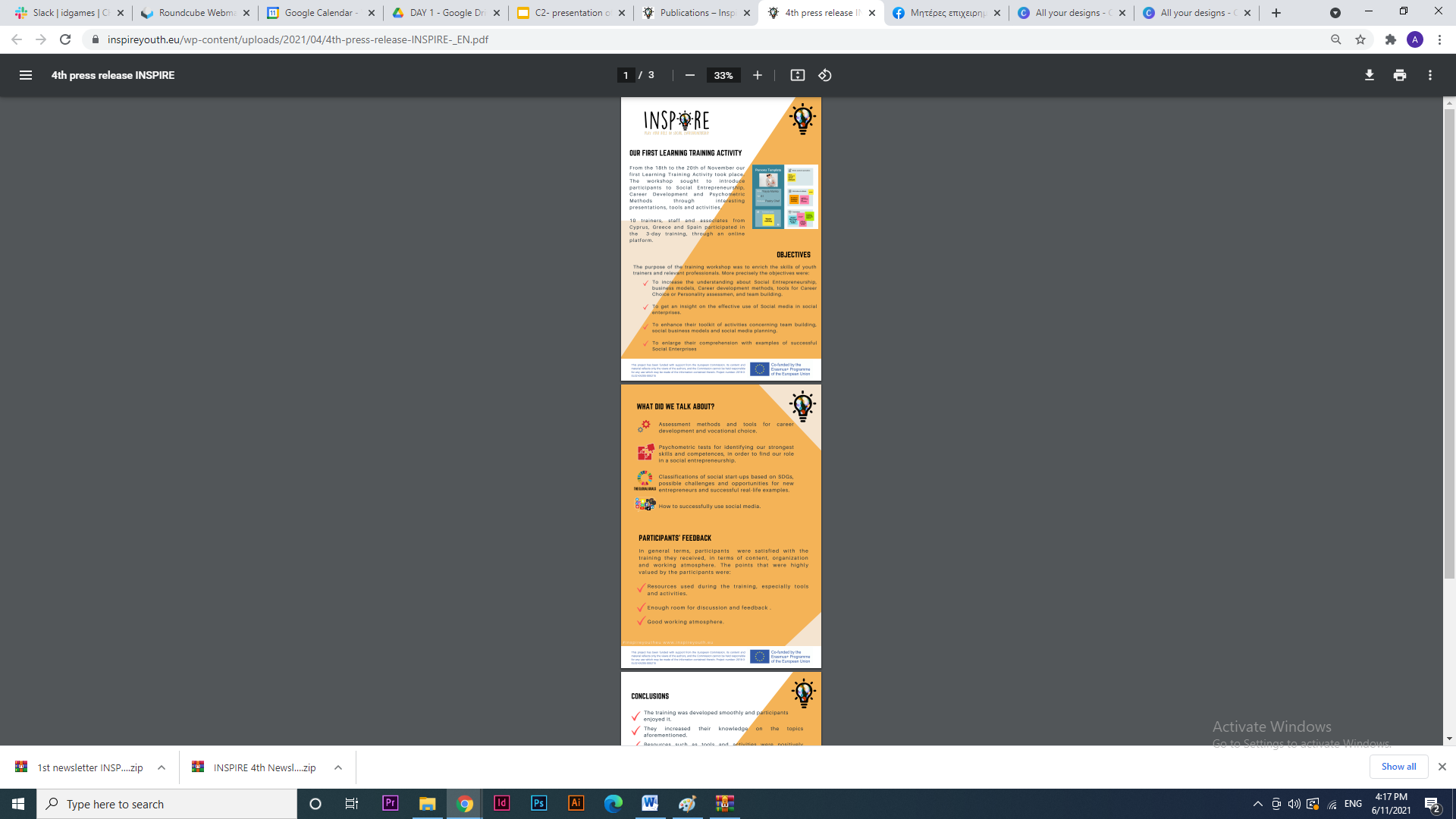 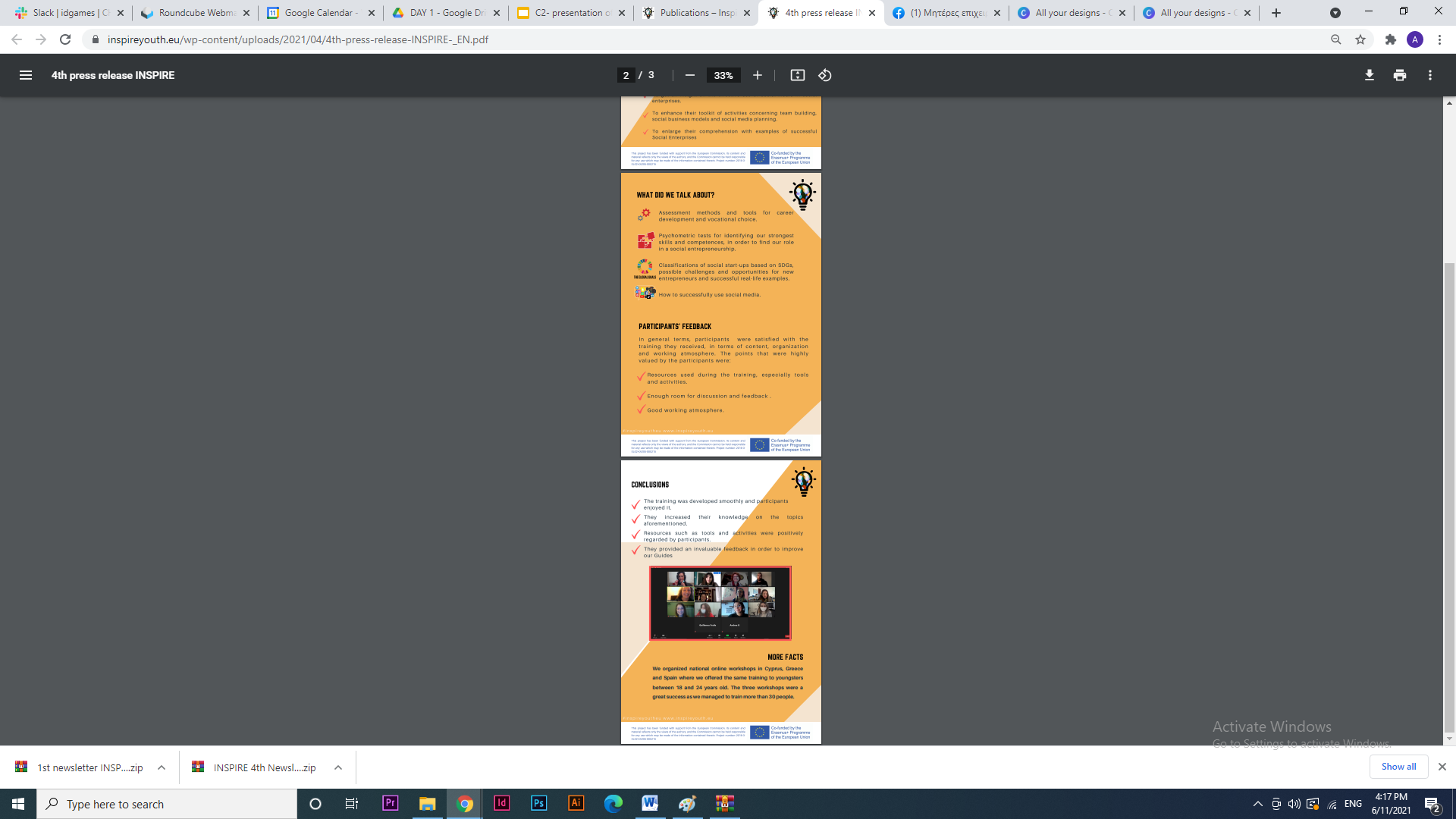 3rd: Methodological guide+ trainings
4th: LTTA 1
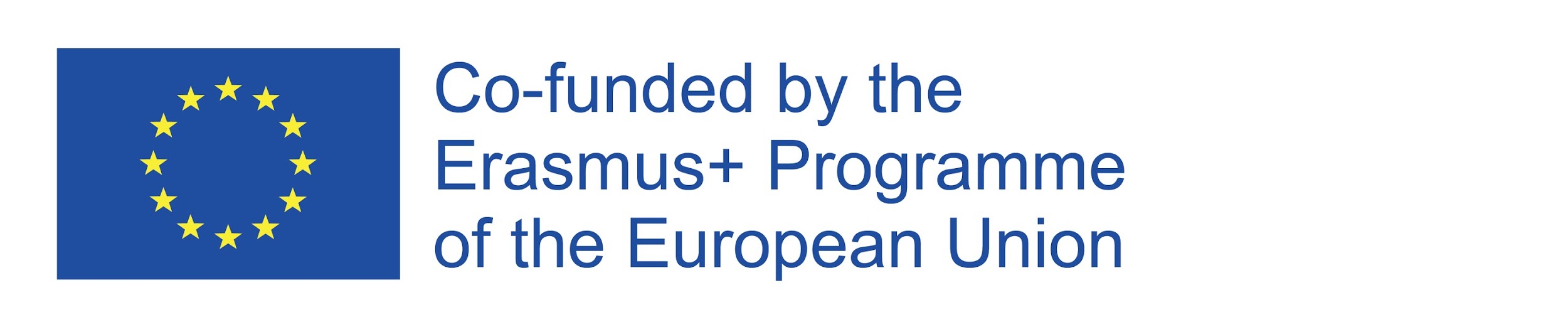 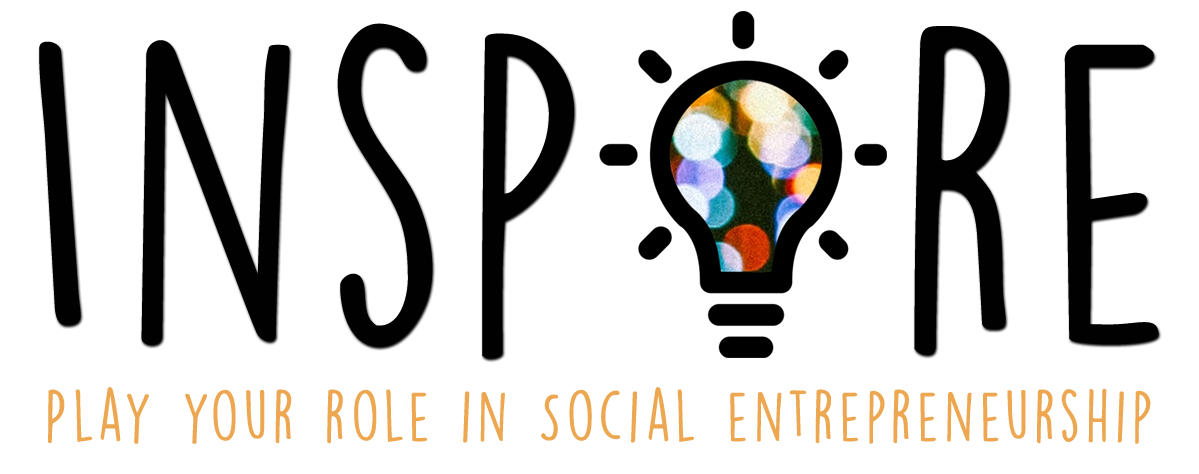 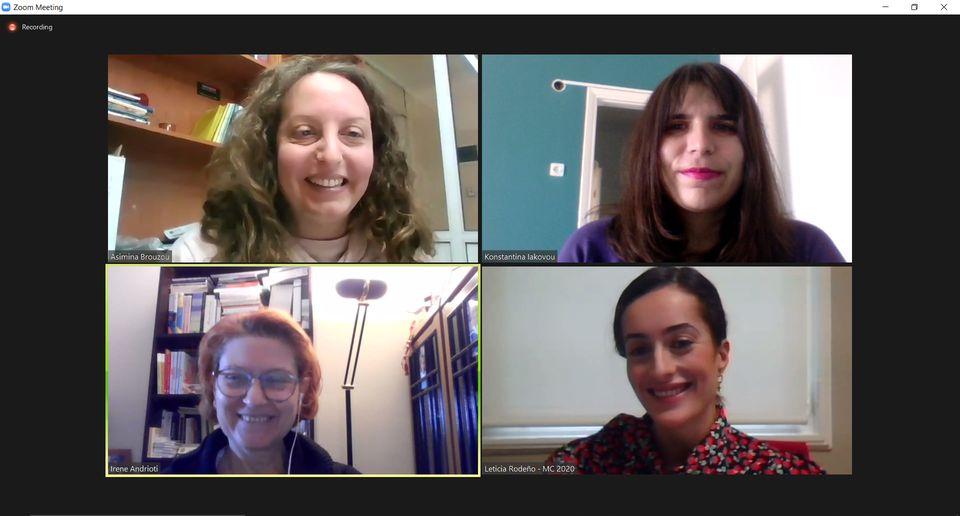 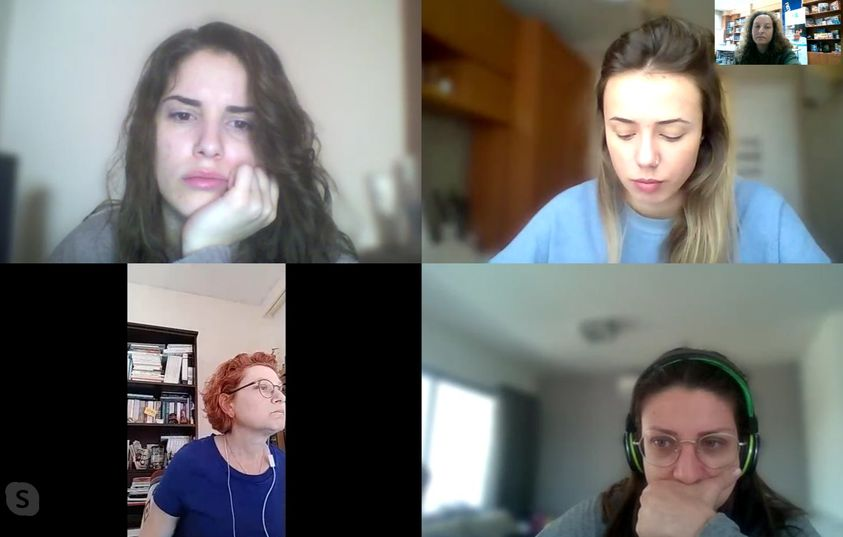 Online
meetings
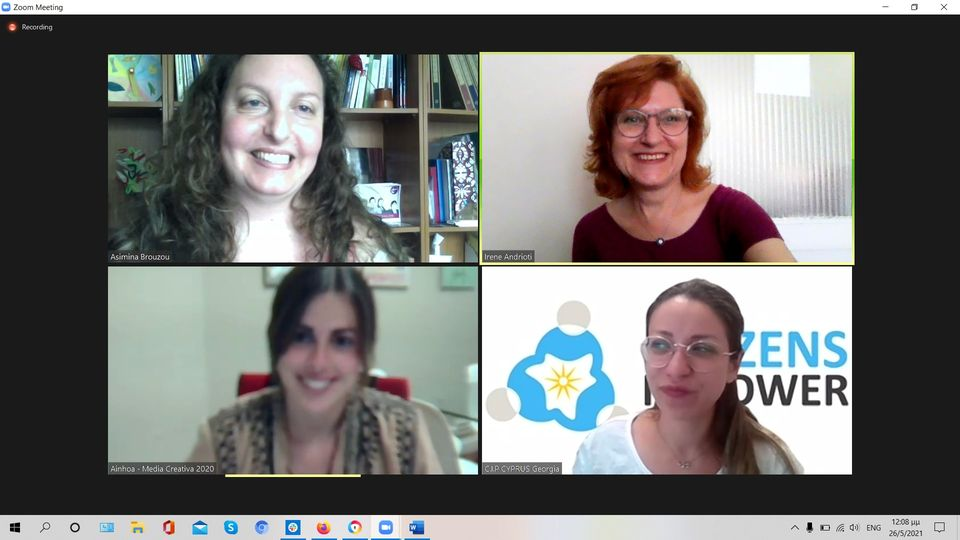 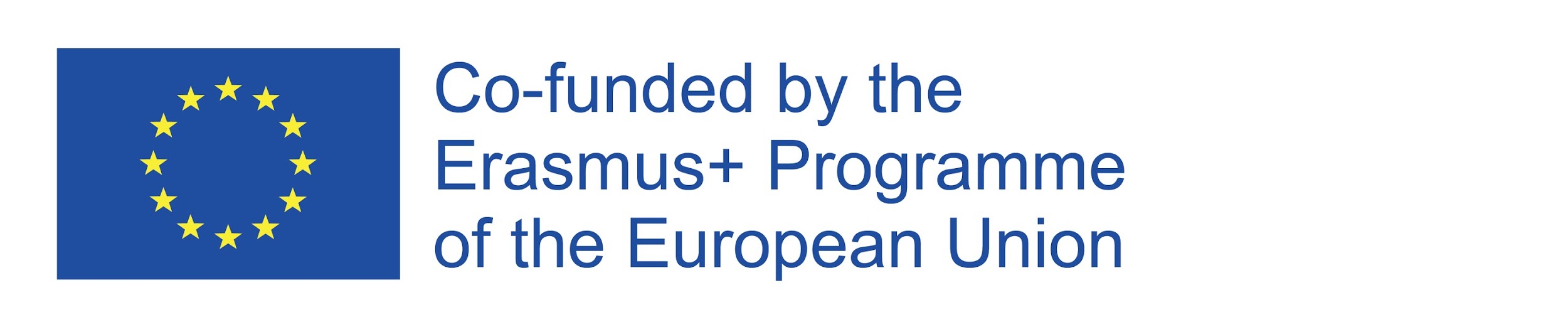 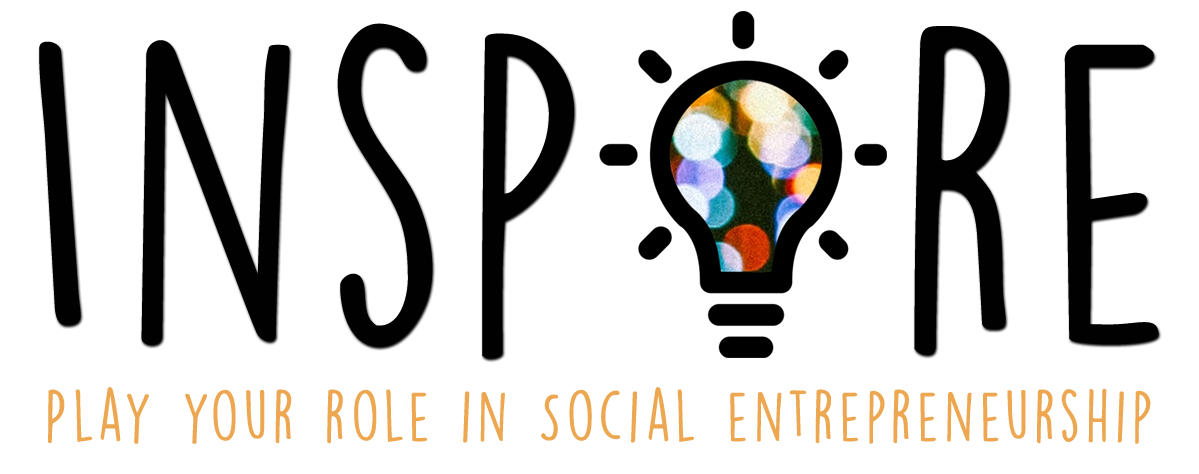 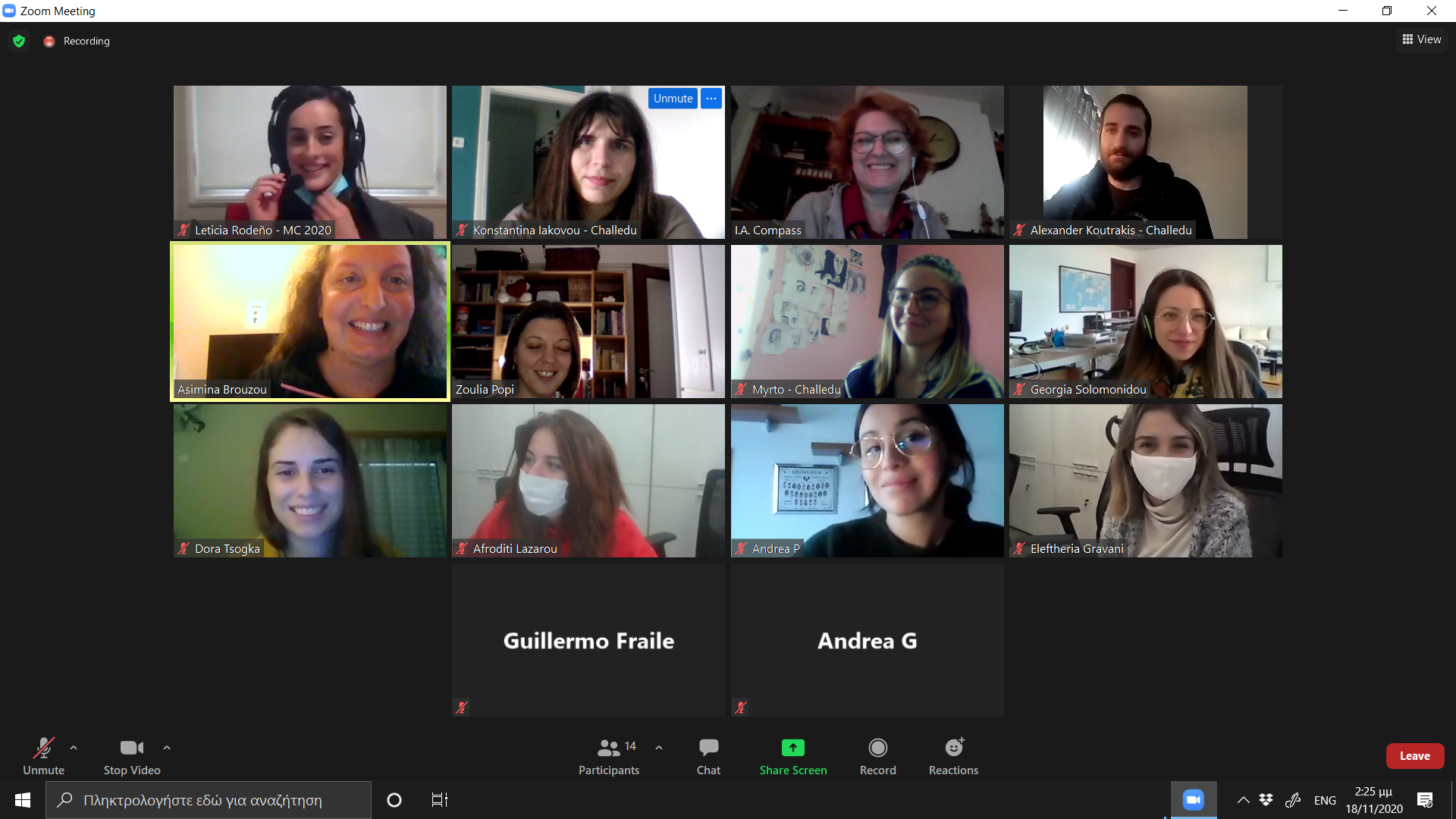 1st LTTA
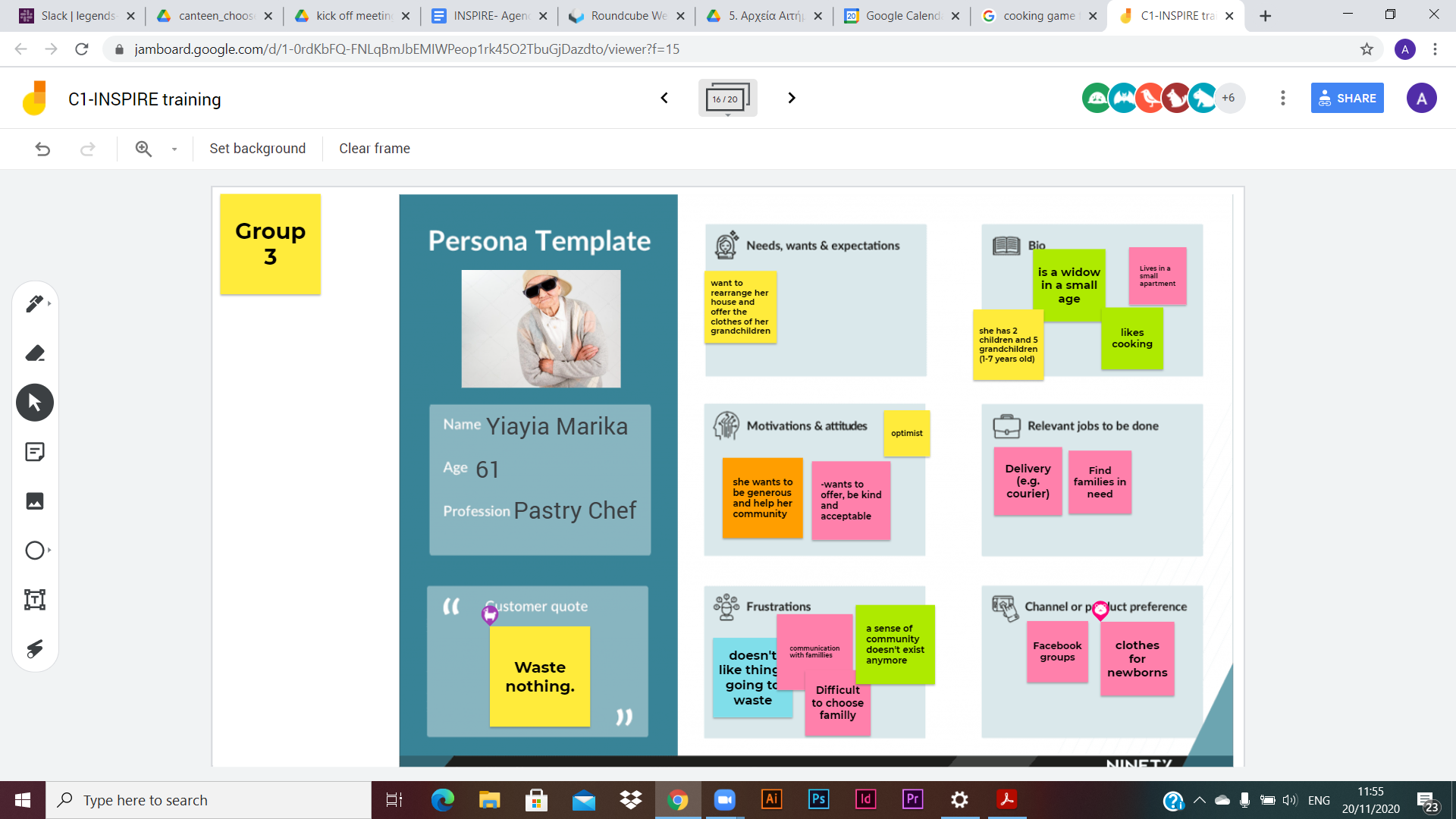 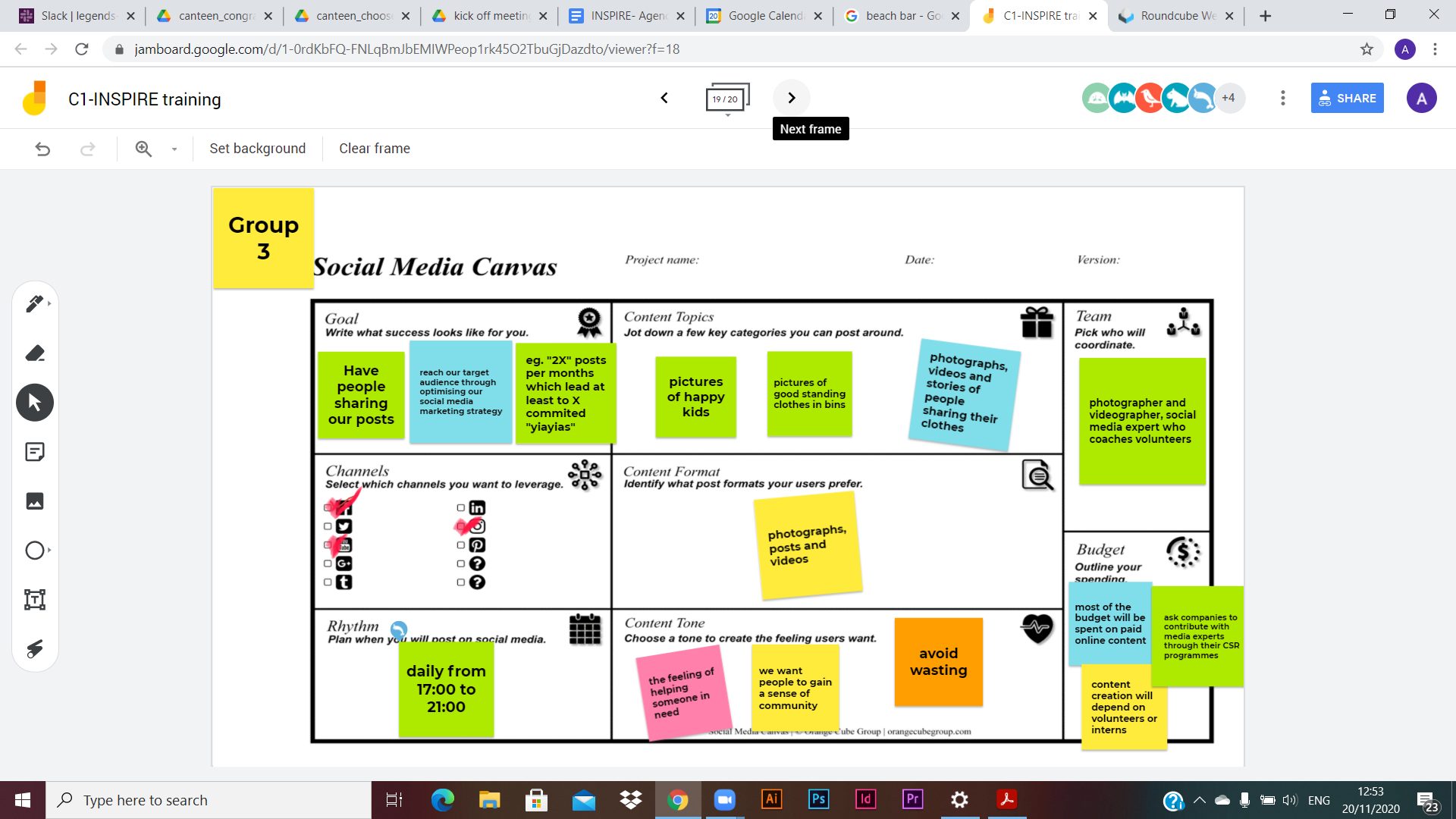 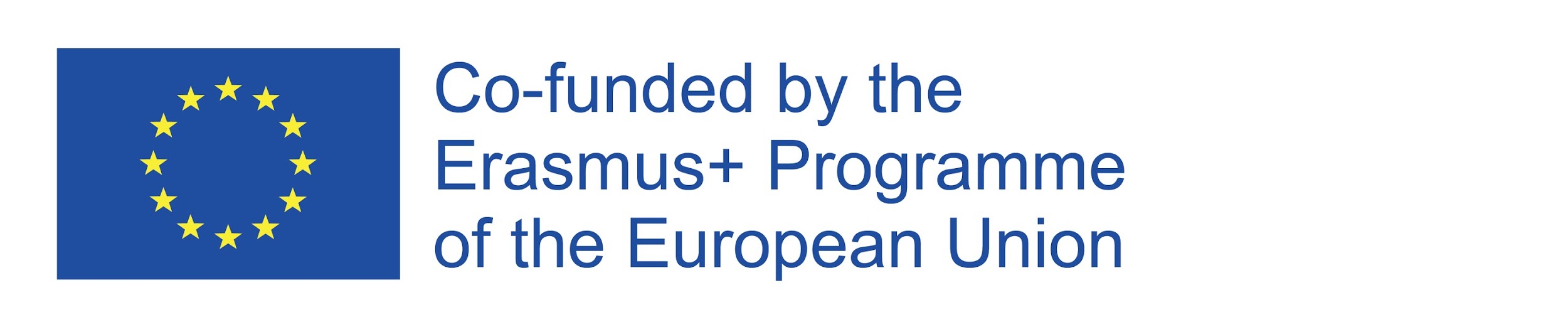 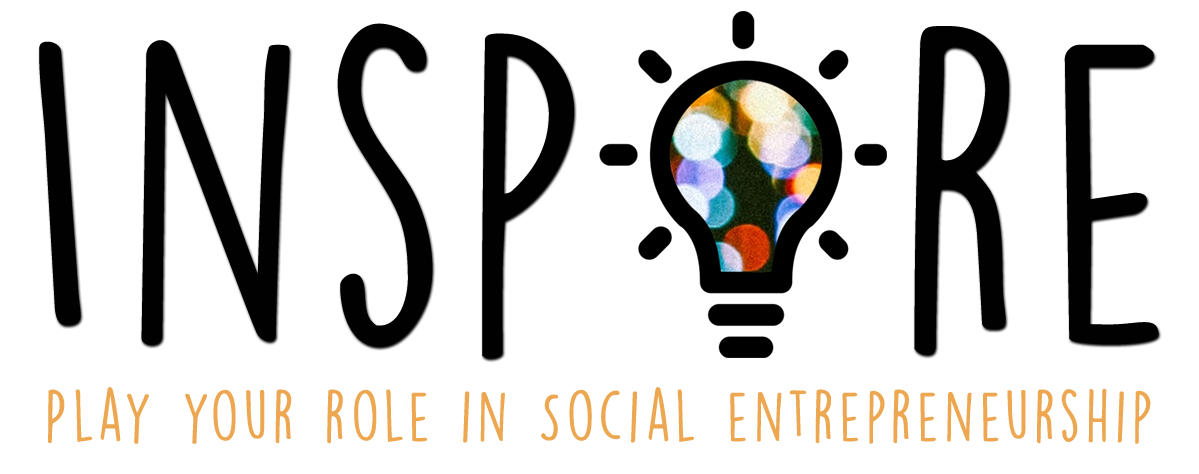 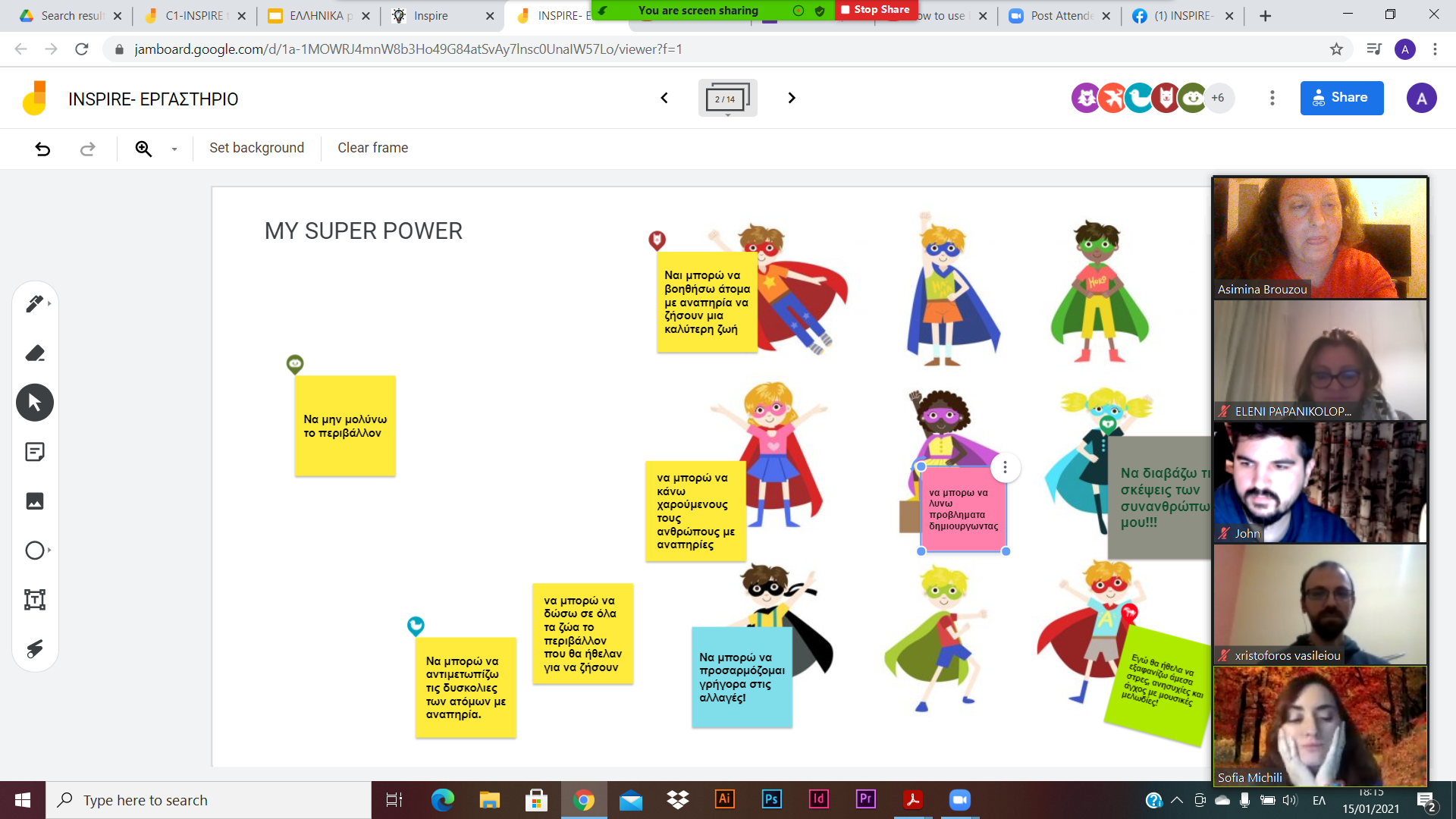 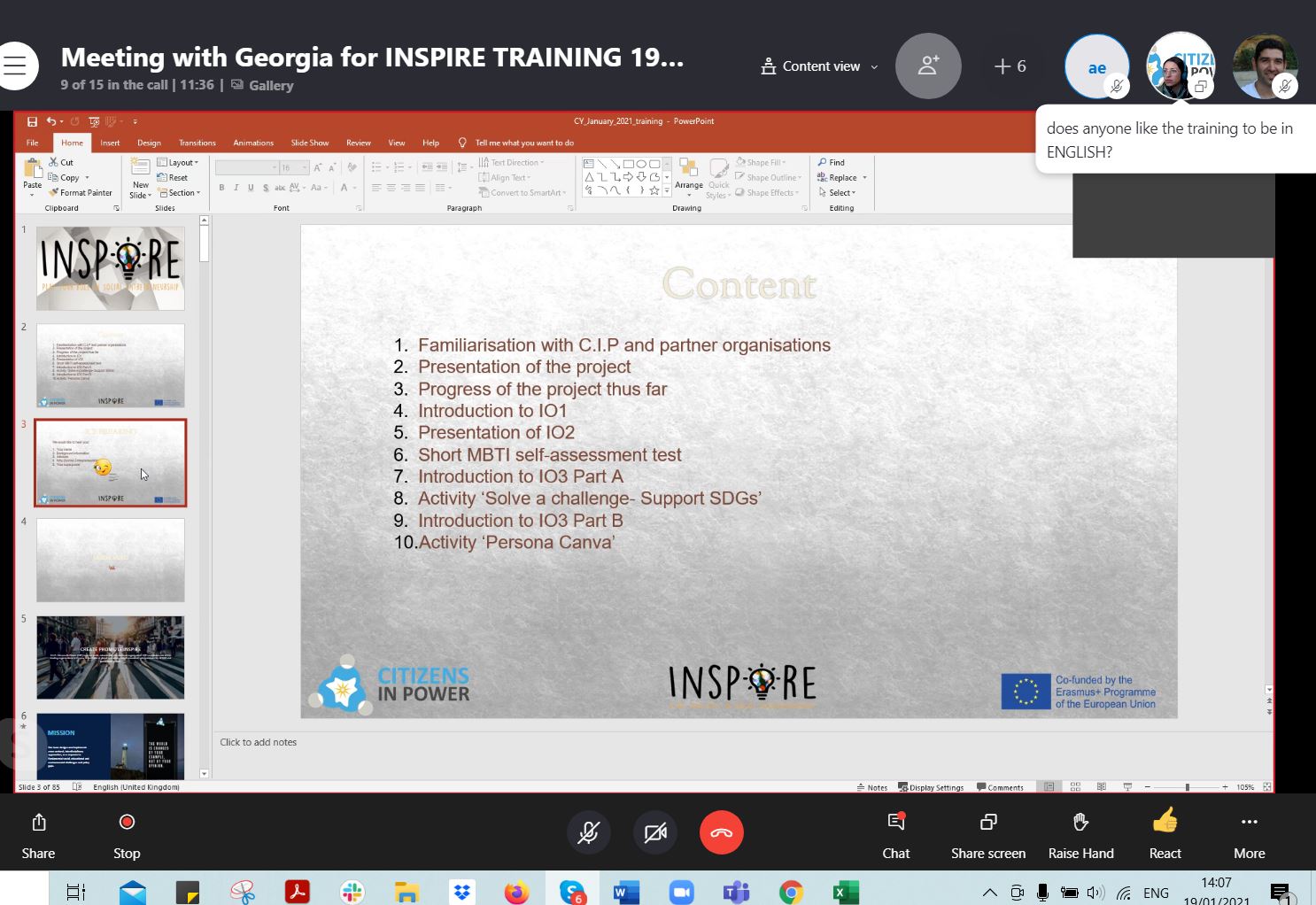 LOCAL
WORKSHOPS

2 Greece
Spain
Cyprus
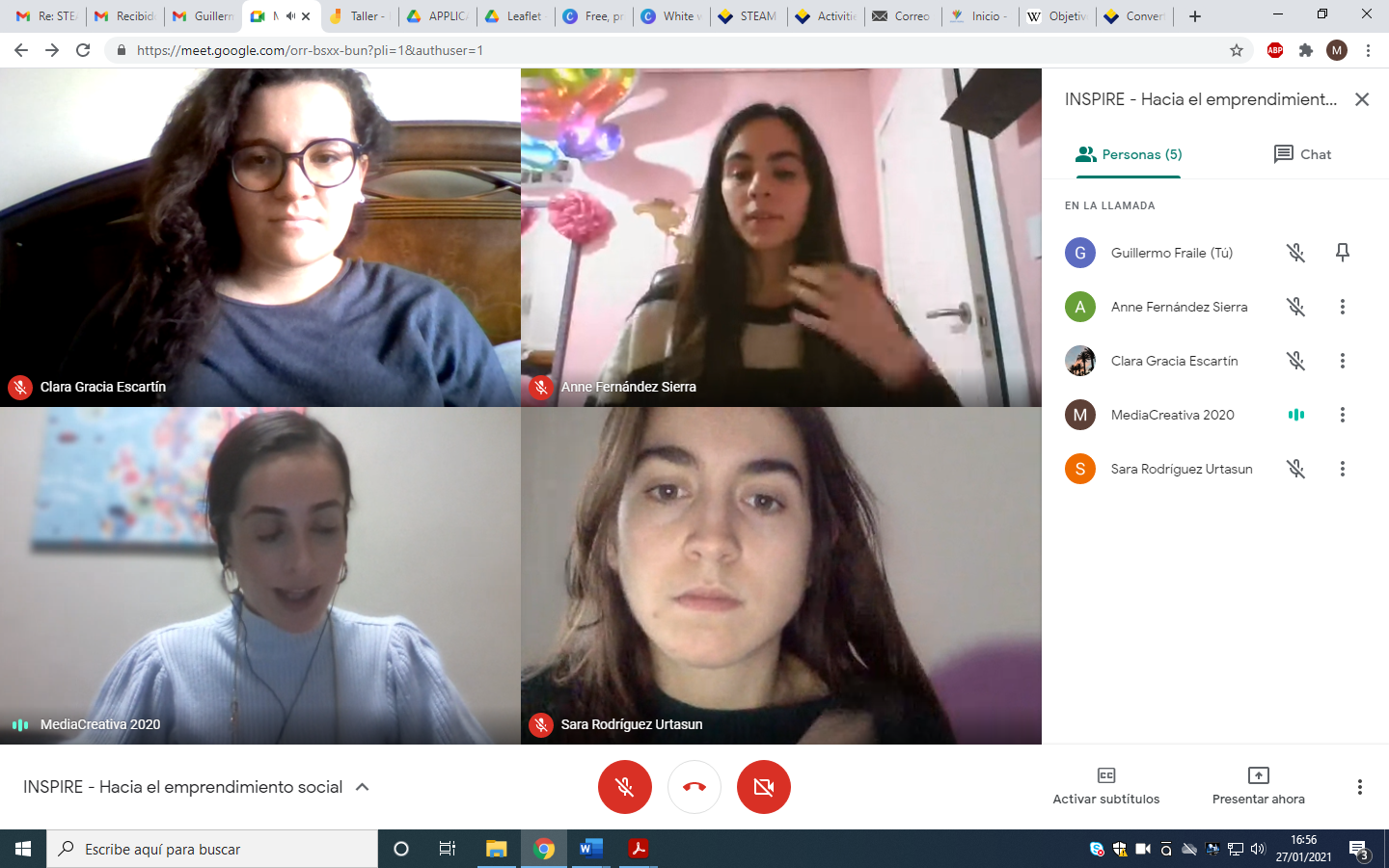 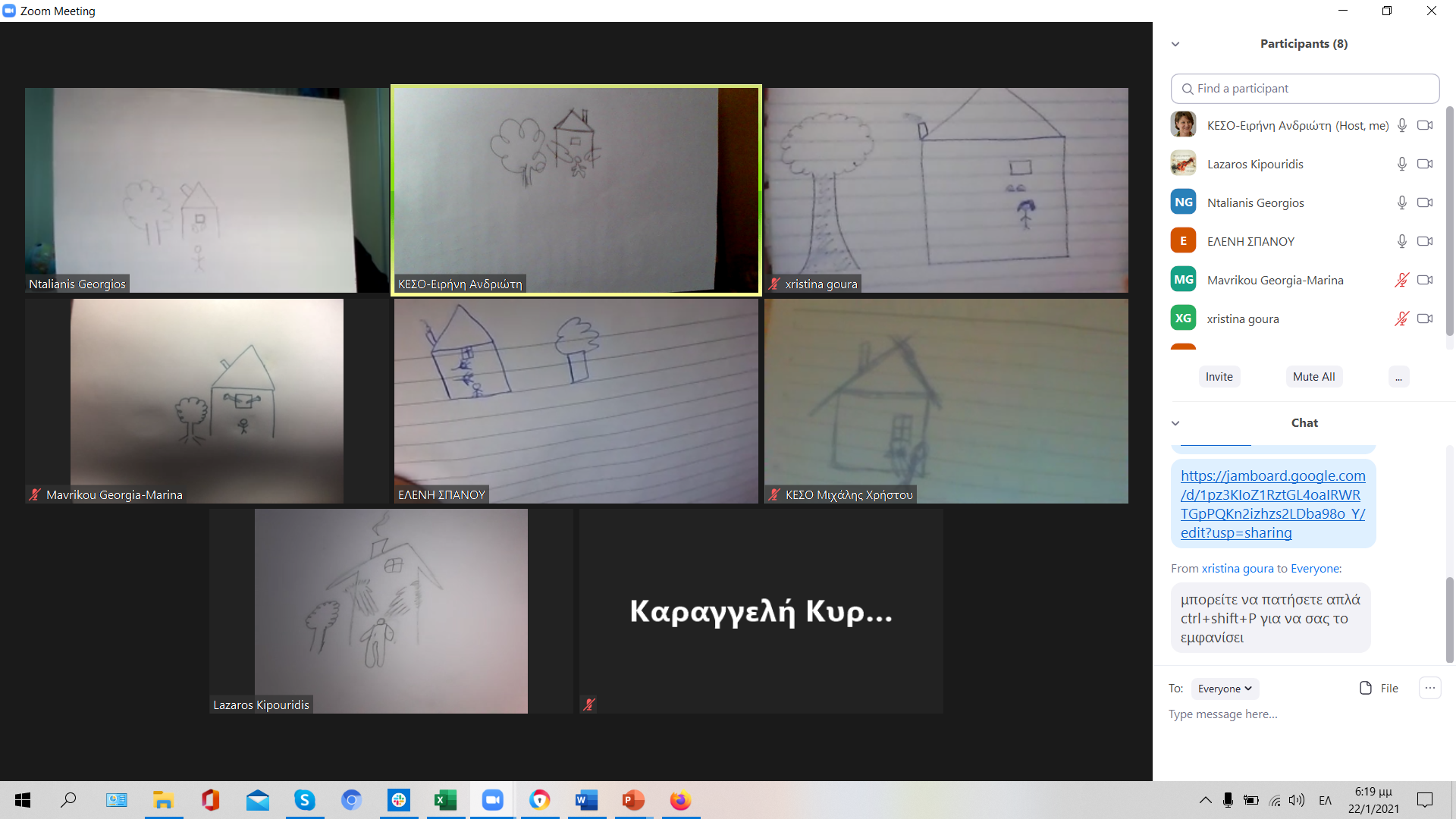 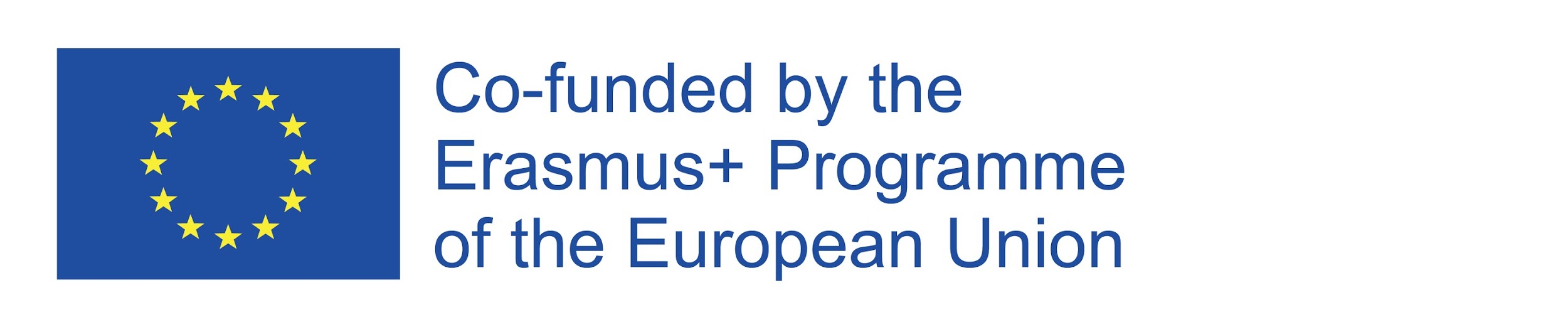 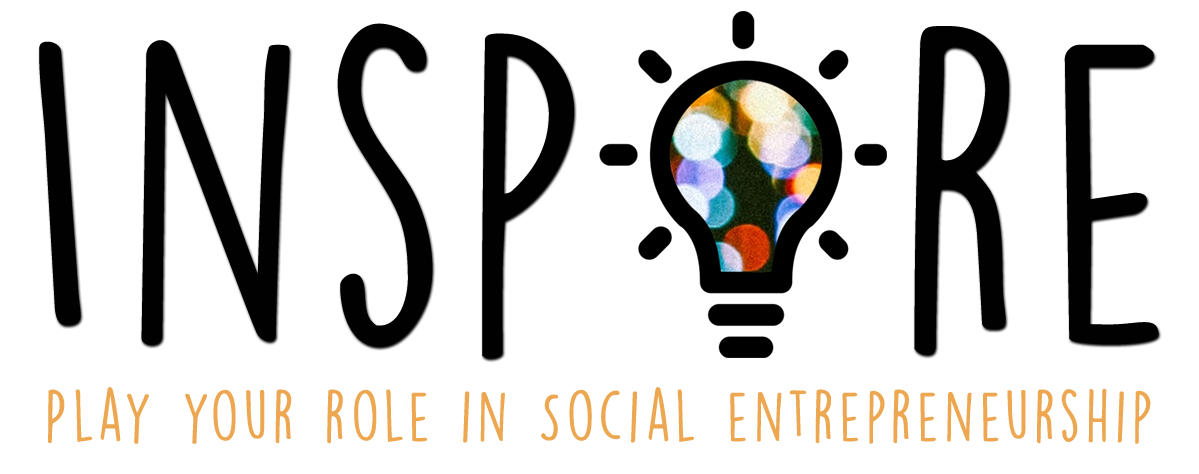 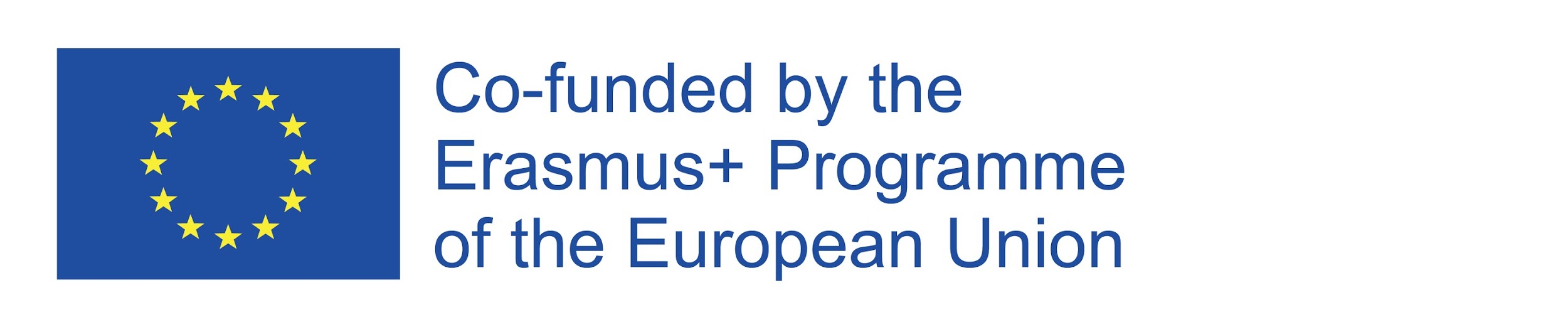 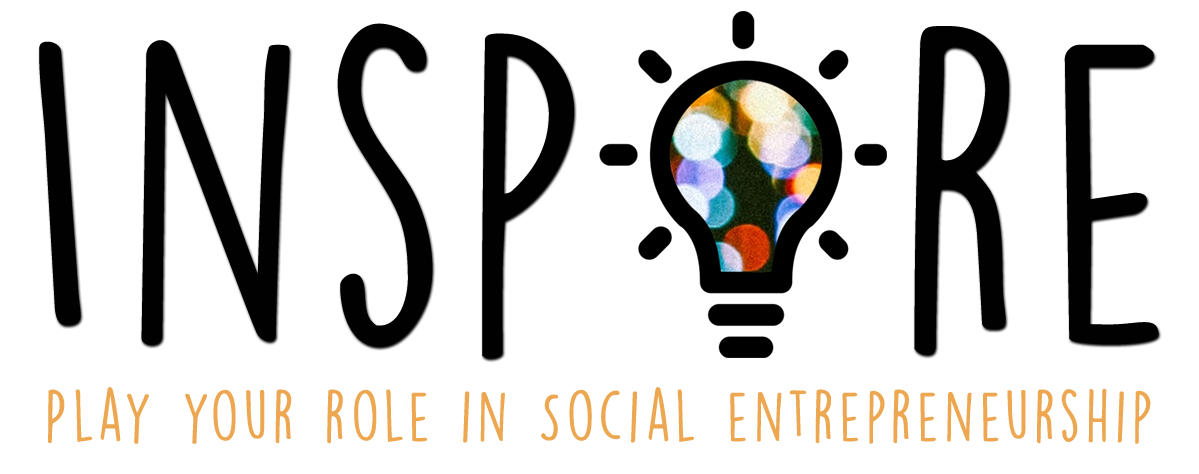 INSPIRE  
2019-3-EL02-KA205-005215
THANK YOU!!
This presentation is related to the Project made by the beneficiaries jointly or individually in any form and using any means shall indicate that it reflects only the authors view and  the National Agency and the European Commision are not responsible for any use that may be made of the information it contains.